Final Oral Review:iMagpie
A Mobile, Person-Portable, SSA Platform

Sponsors: Dr. Marcus Holzinger and Samuel Wishnek
Team Members: Ashkan Bafti, Michael Dynakowski, Frasier Feight, Nathan Herr, Idam Isnaeni, Alison Jarvis, Matthew Melby, Justin Miller, Alexander Pulliam, Charles Puskar, Jordan Reynolds, and Lucas Teigen
Advisor: Dr. Aaron Johnson
Presentation Overview
Project Purpose and Objectives
Design Description
Test Overview, Results, and Analysis
Systems Engineering
Project Management
Presentation Overview
Project Purpose and Objectives
Design Description
Test Overview, Results, and Analysis
Systems Engineering
Project Management
Project Purpose
iMagpie: A Mobile SSA Platform
Deployable to remote locations
Receives observation tasks from CCAR
Captures image, extracts uncorrelated tracks (UCTs)
Reports UCTs in real-time back to CCAR
UCTs used by CCAR for orbital estimation
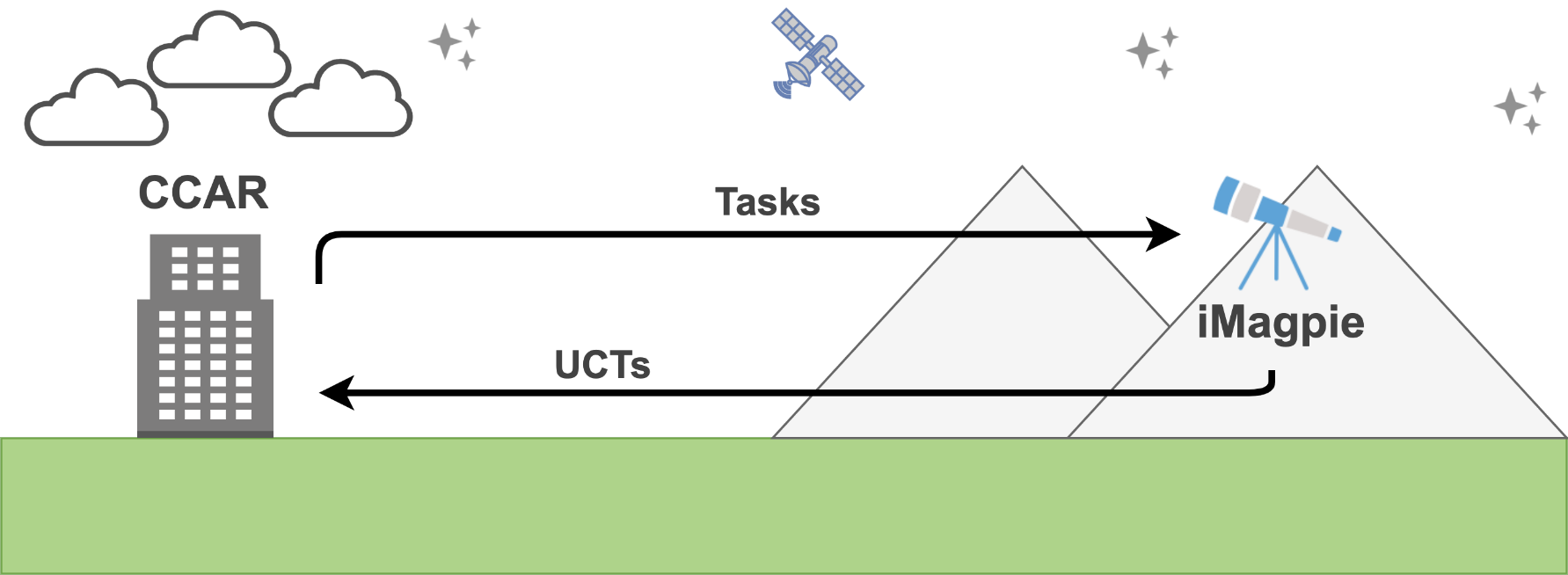 UCTs = RA and Dec w/ time stamp
[Speaker Notes: Explain what uncorrelated tracks are
Clarify processed data
CCAR will also process the data]
Customer Objectives and Constraints
Observations
GEO, MEO, LEO objects
Magnitude 13 or brighter
Reporting
System GPS location
Object RA, Dec, time stamp
10 arc-second (3σ) accuracy
Operation
10 hours/night at 3 tasks/min
Mobility
Weight: less than 20 kg
Volume: Airline carry-on
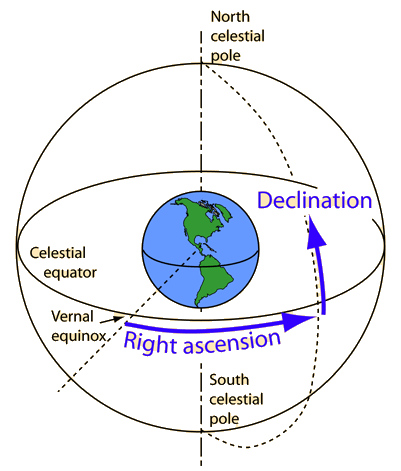 [1]
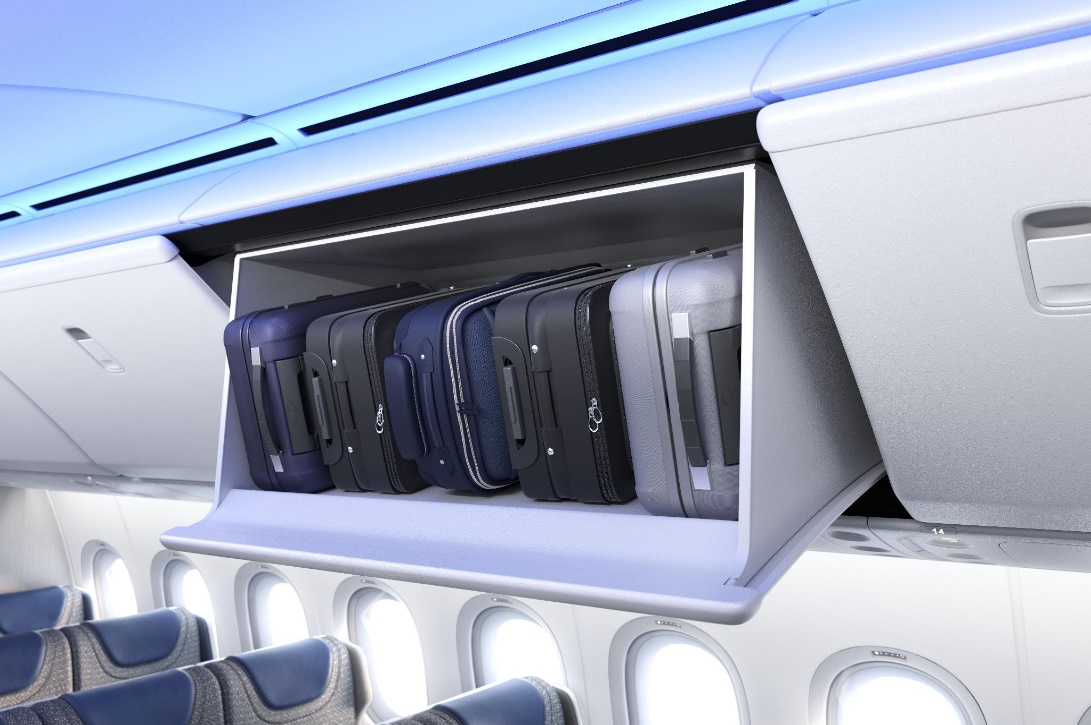 [2]
[Speaker Notes: http://hyperphysics.phy-astr.gsu.edu/hbase/eclip.html
https://twitter.com/boeingairplanes/status/1086672652150939649
Call this slide customer requirements]
Concept of Operations
5. iMagpie actuates to task-specified attitude
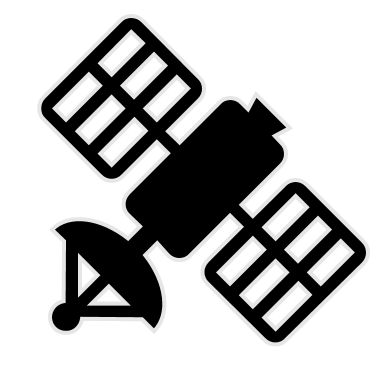 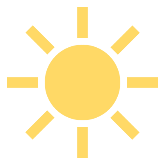 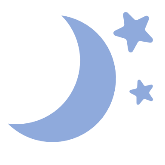 1. Observation denied to traditional observatory
7. iMagpie processes image to obtain:
Attitude of 10 nearest stars
Attitude of streak start
Attitude of streak stop
6. iMagpie images object in transit, saves image locally
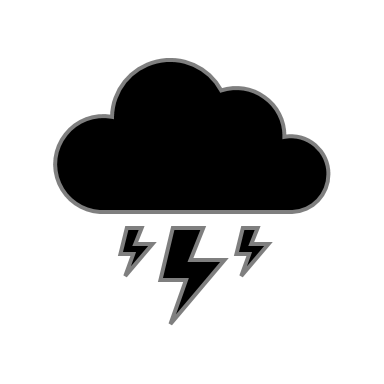 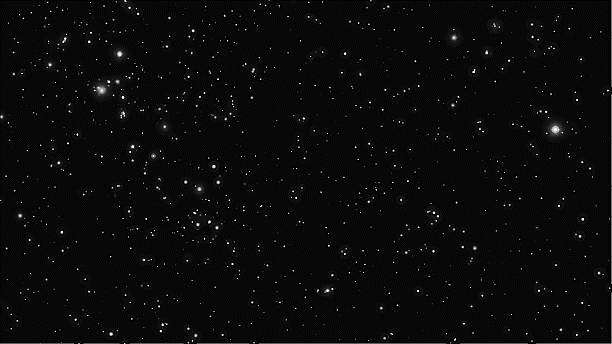 11. Night tasking and day recharging continue for mission duration
9. Pointing, imaging, and processing repeats for the rest of the night, up to three observations per minute
10. iMagpie solar panels recharge batteries during the day
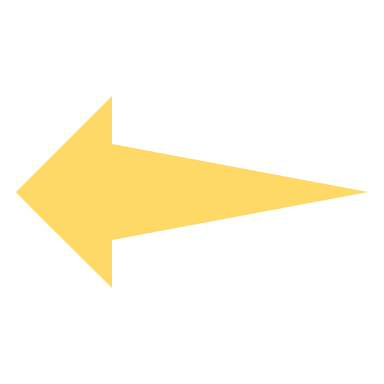 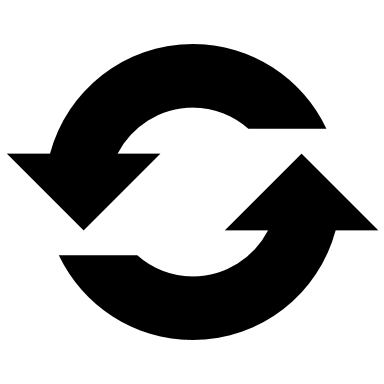 3. iMagpie assembled and calibrated on-site
4. Autonomous pointing enabled as human rests
2. iMagpie deploys to off-grid site by hiking, flying, driving, etc.
12. iMagpie disassembled at end of mission and returned to CCAR
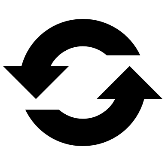 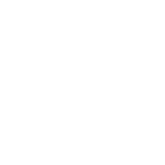 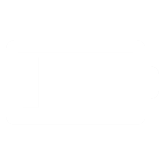 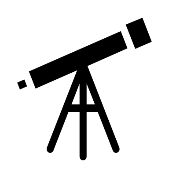 8. UCTs, exposure times, & GPS location sent to CCAR via SMS
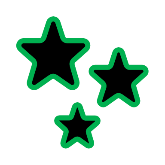 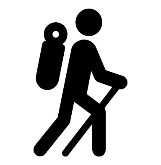 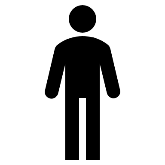 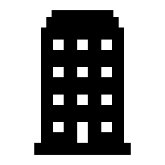 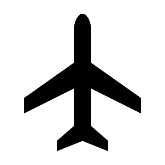 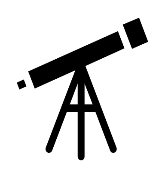 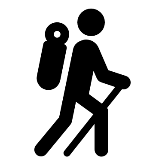 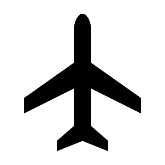 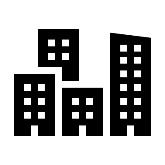 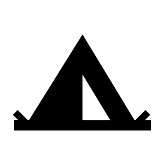 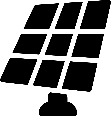 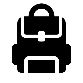 [Speaker Notes: Add cadance 
Plane/hiking/both]
Levels of Success
Presentation Overview
Project Purpose and Objectives
Design Description
Test Overview, Results, and Analysis
Systems Engineering
Project Management
Functional Block Diagram
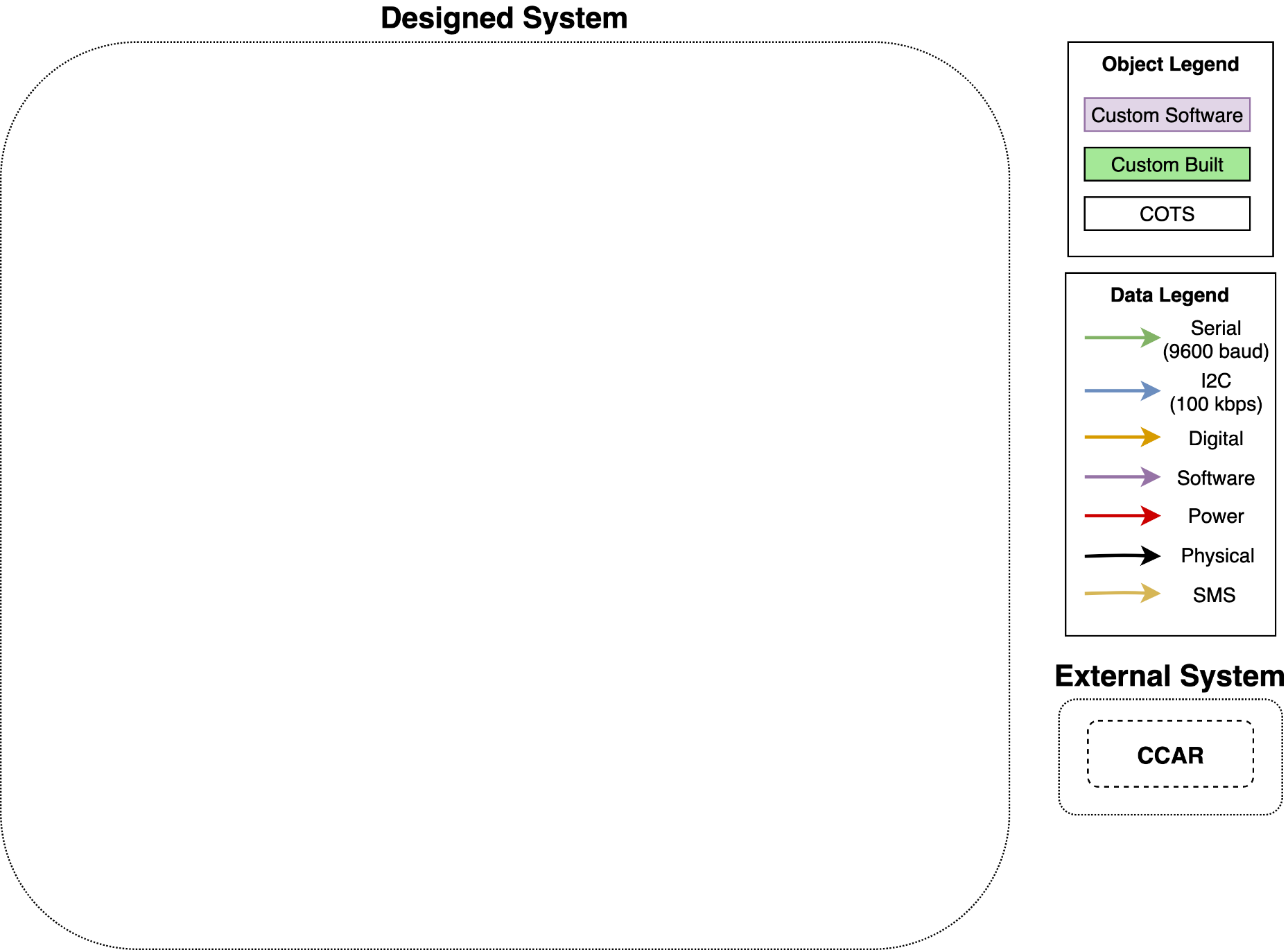 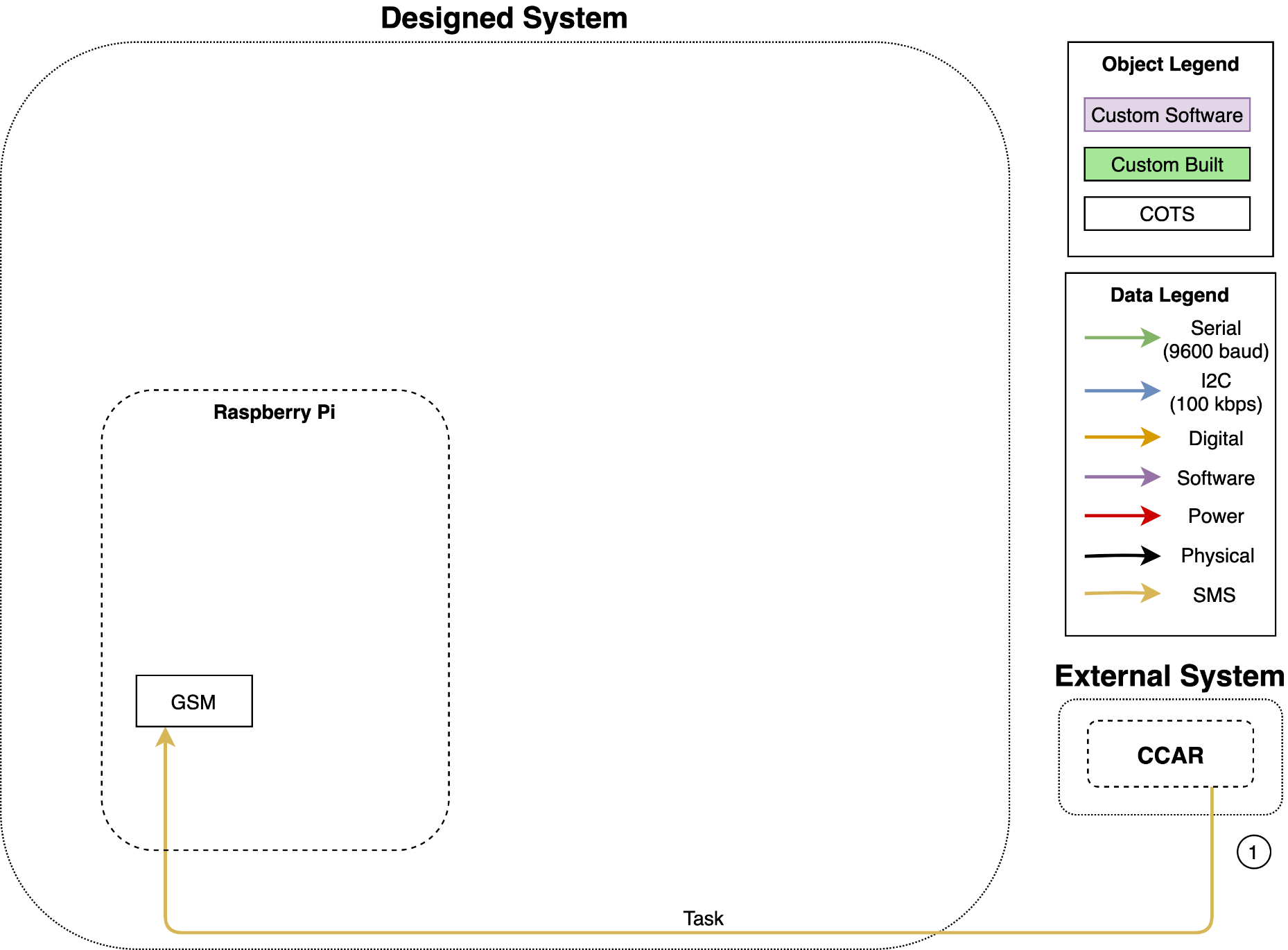 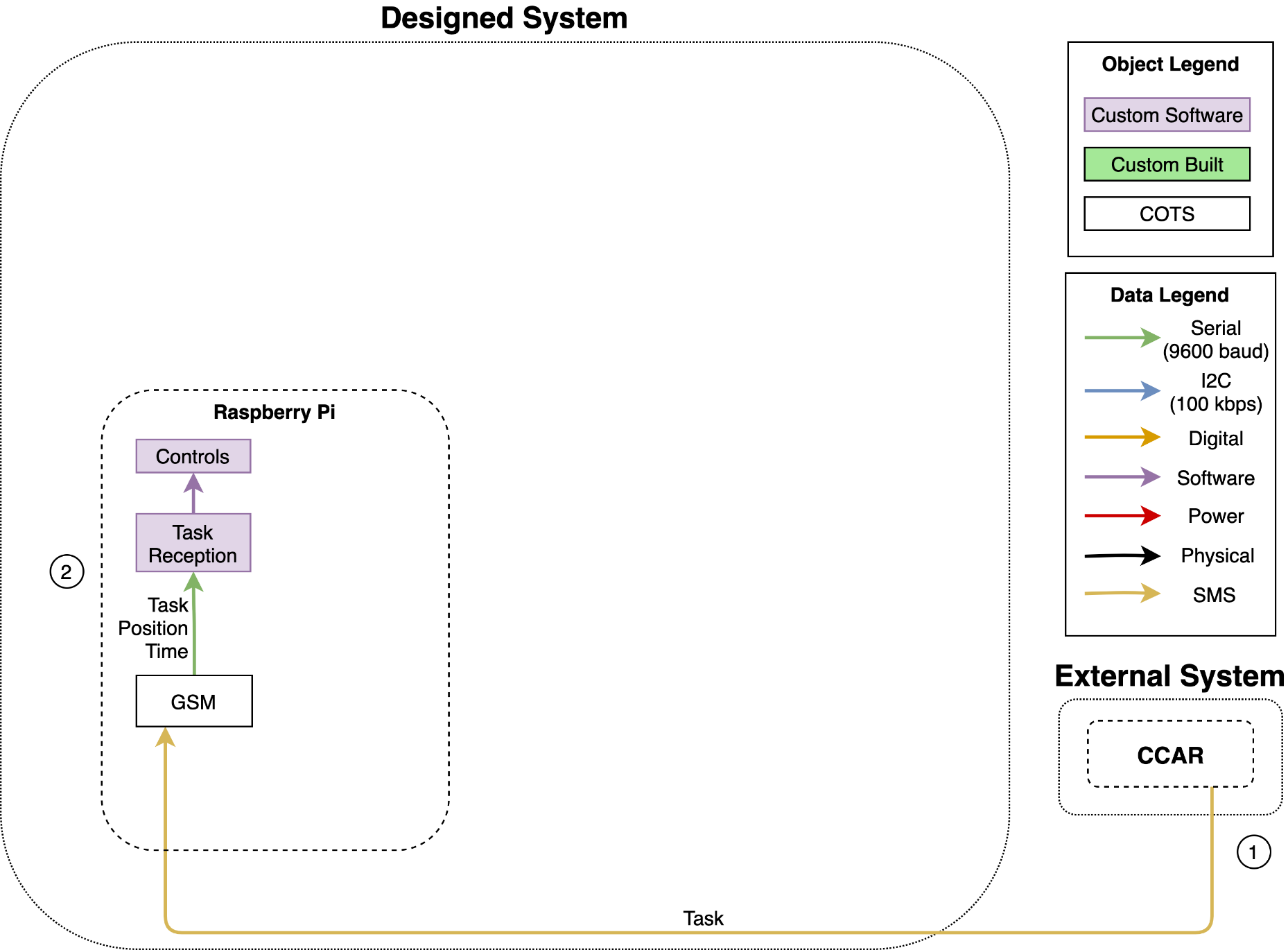 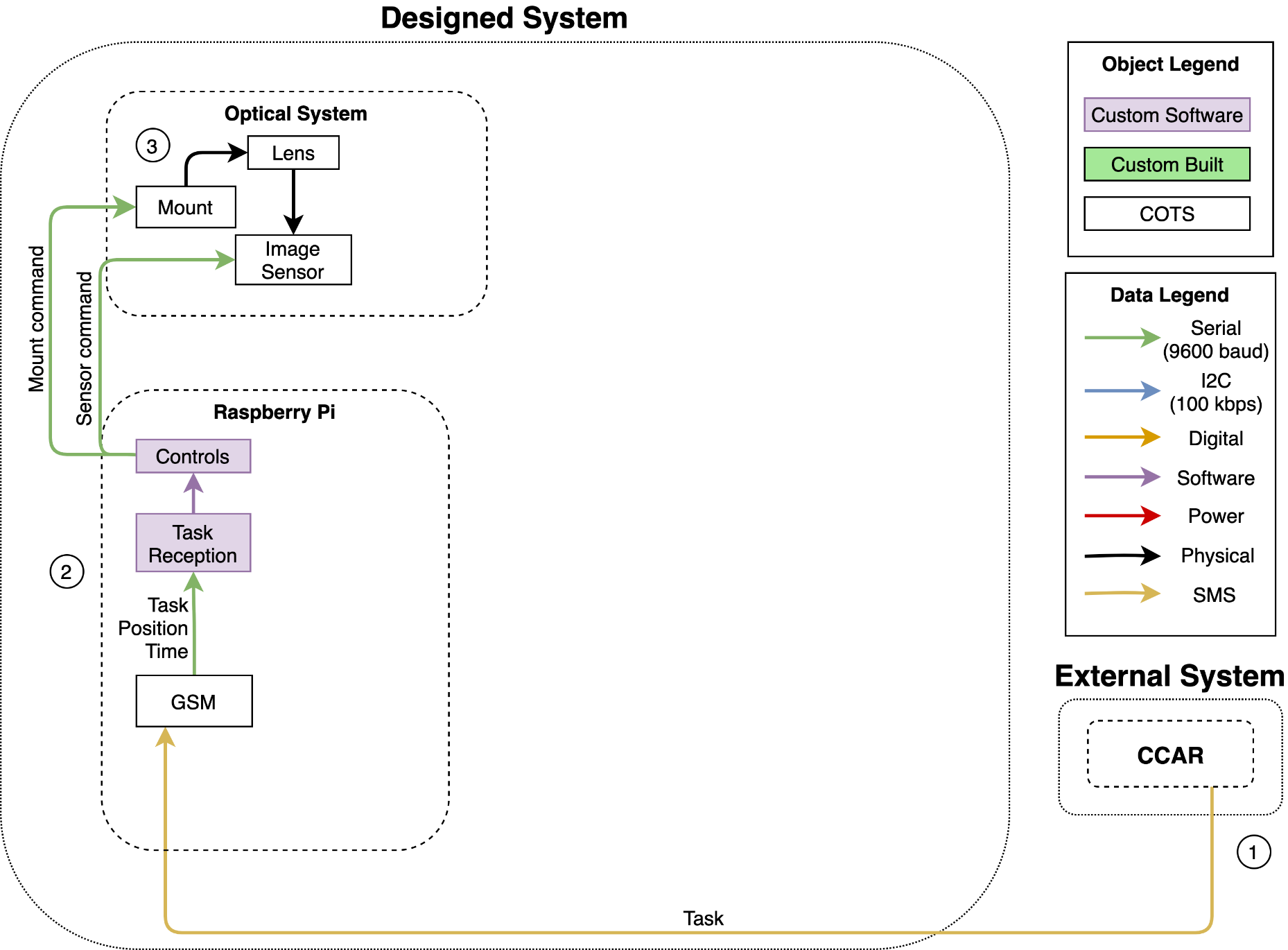 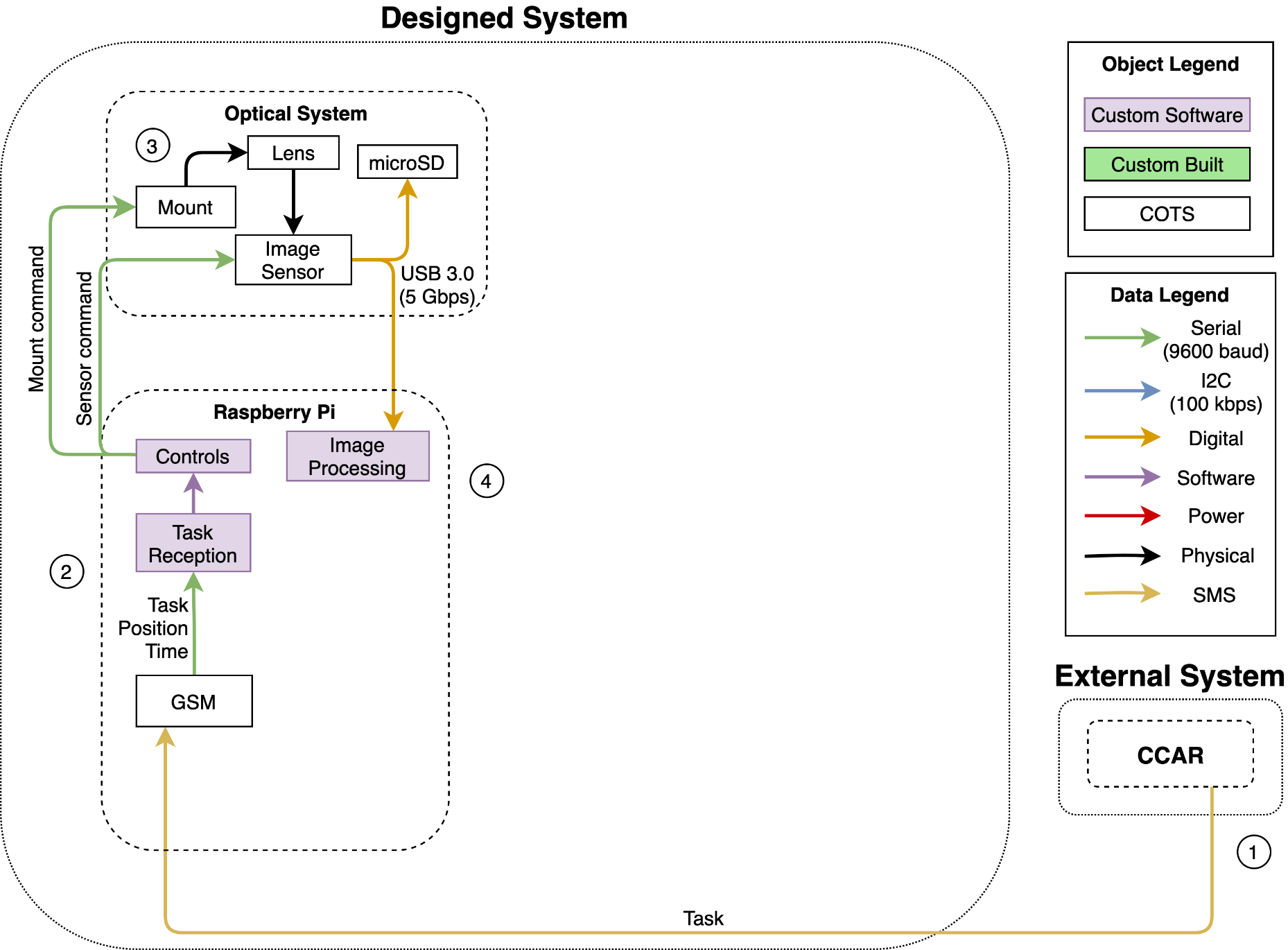 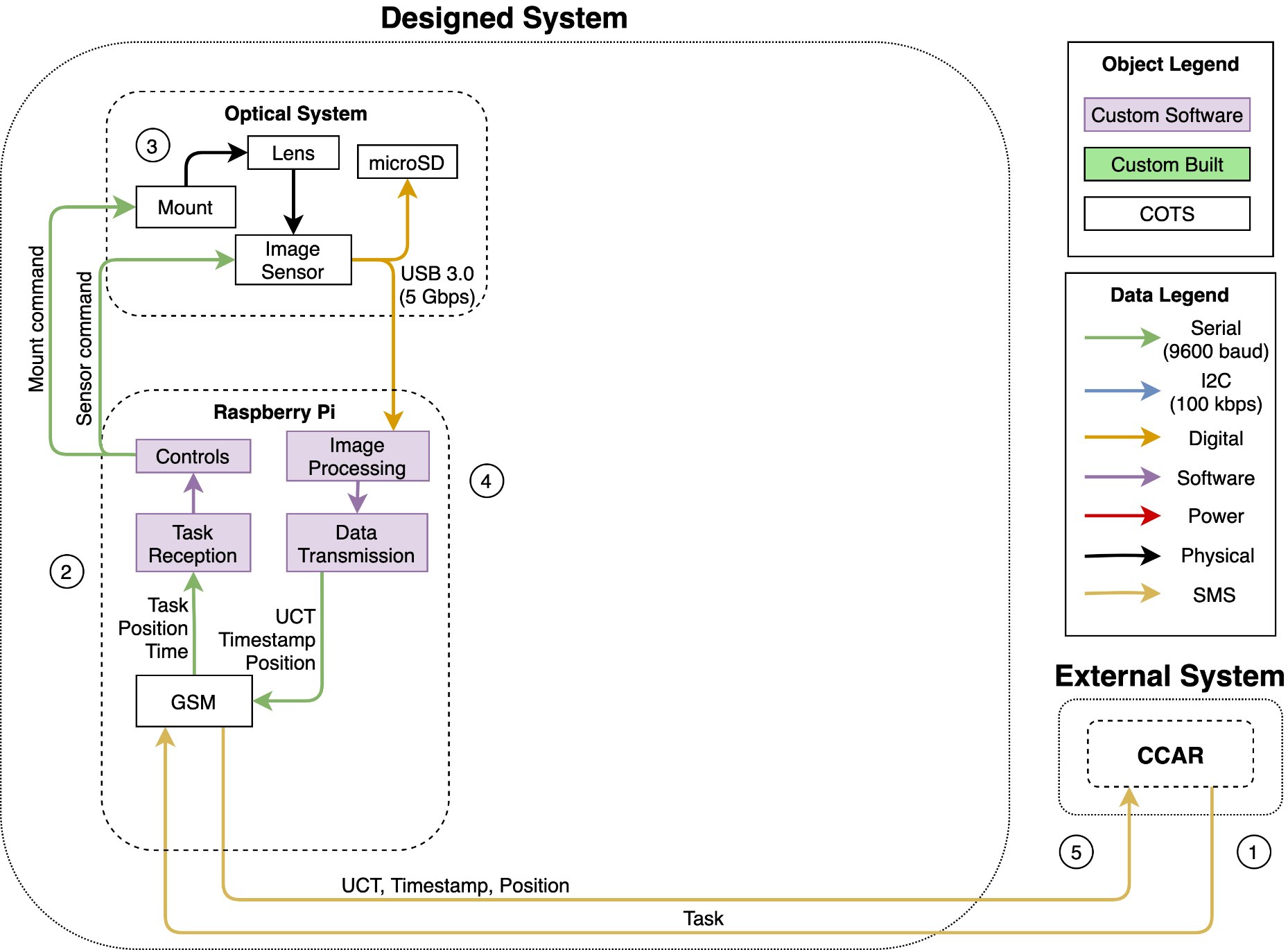 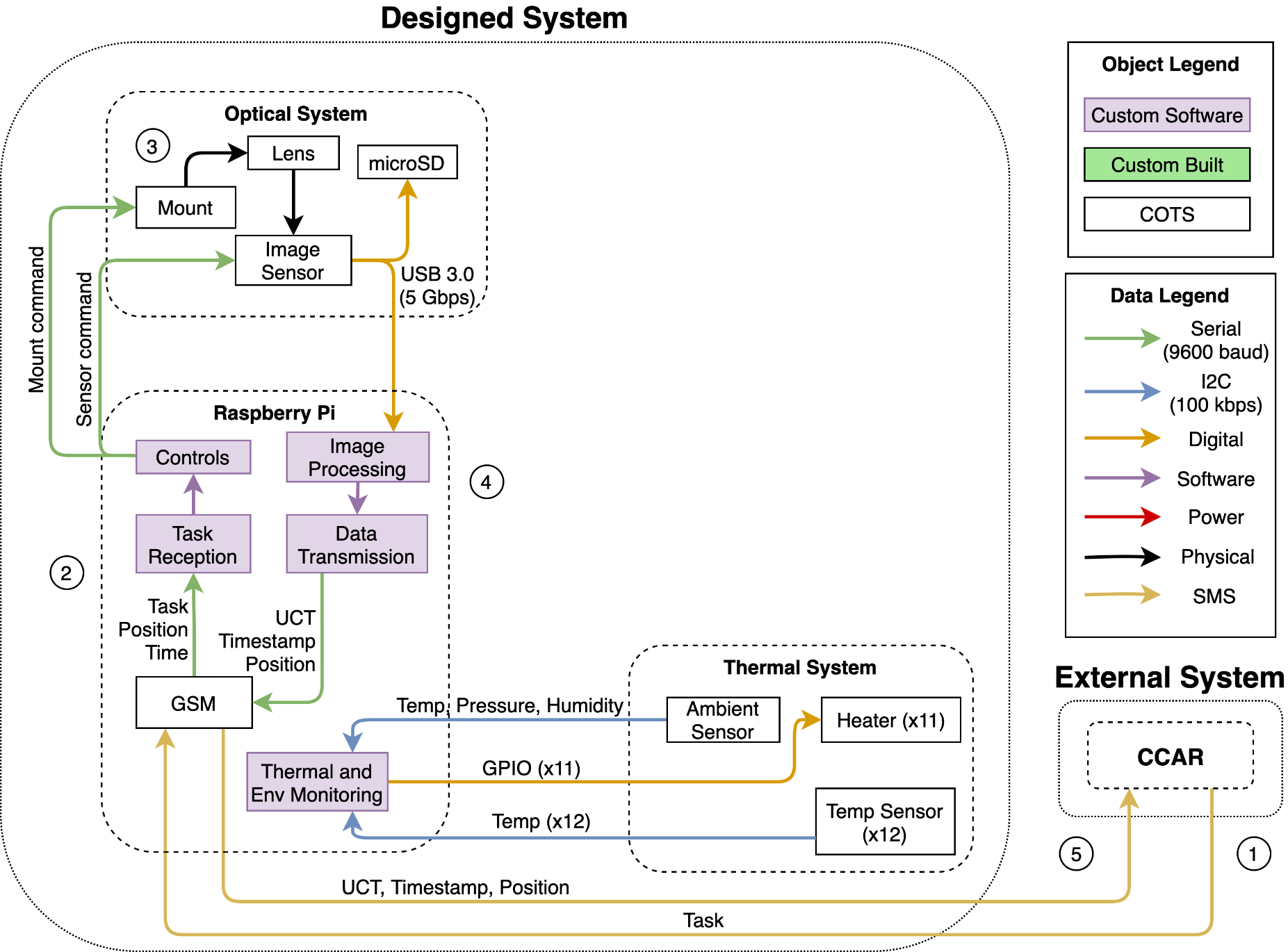 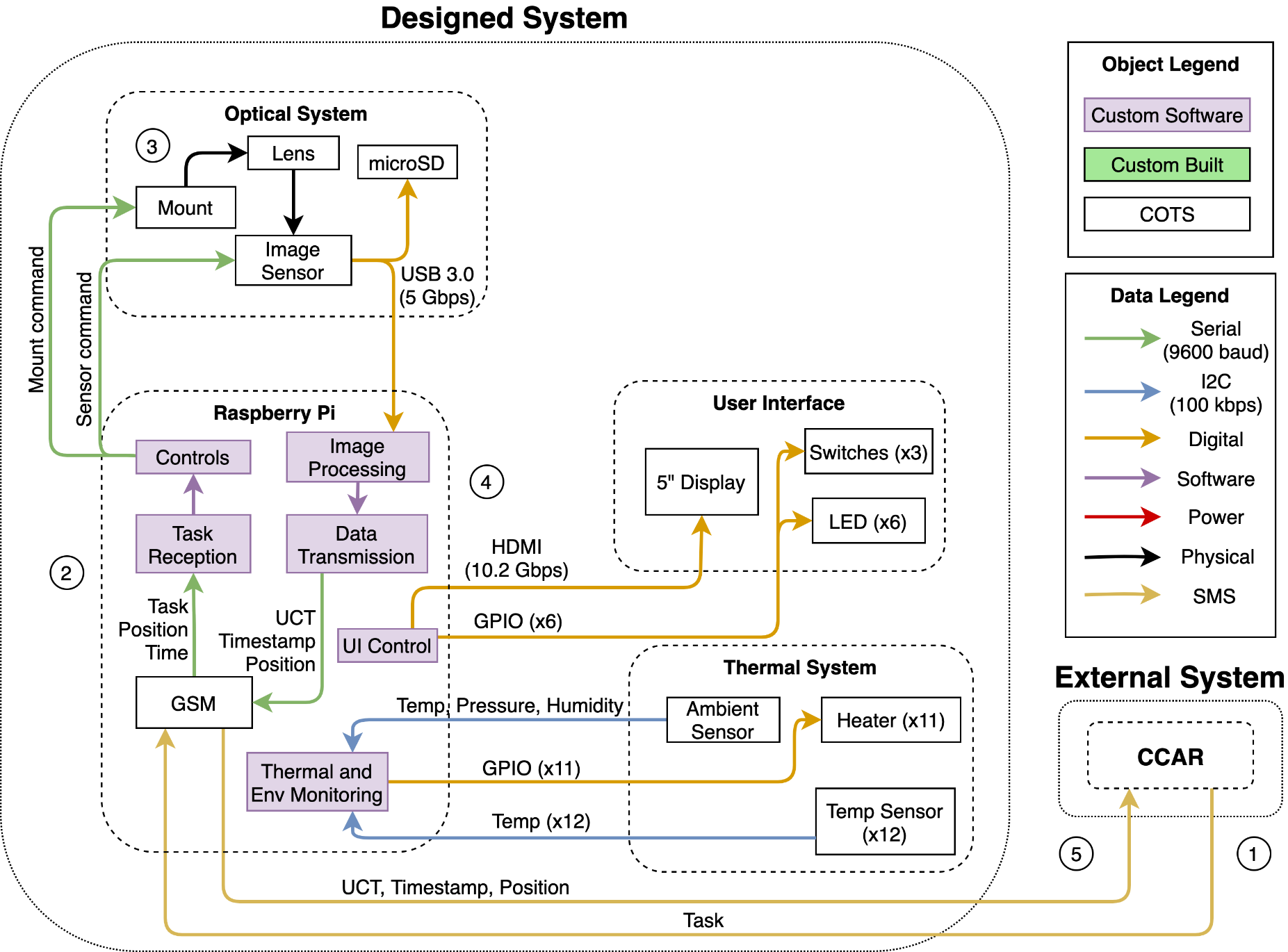 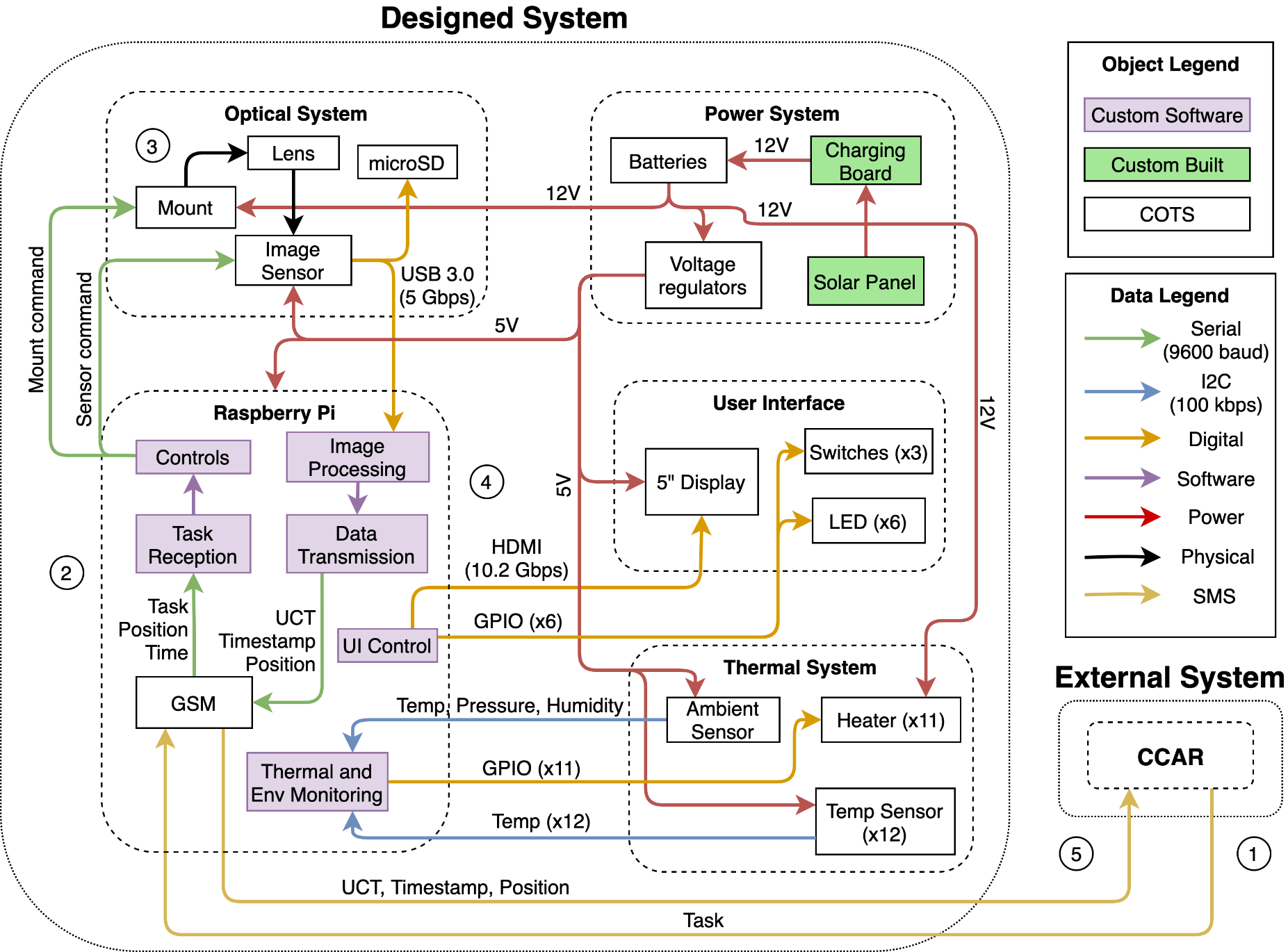 [Speaker Notes: Fix animation
Specify task – what is in the data being sent 
What is being sent data transmission to processing
Exposure command, pointing command – degrees of freedom

Think through interfaces
FBD can reflect electronics schematic – ok to repeat]
Design Overview
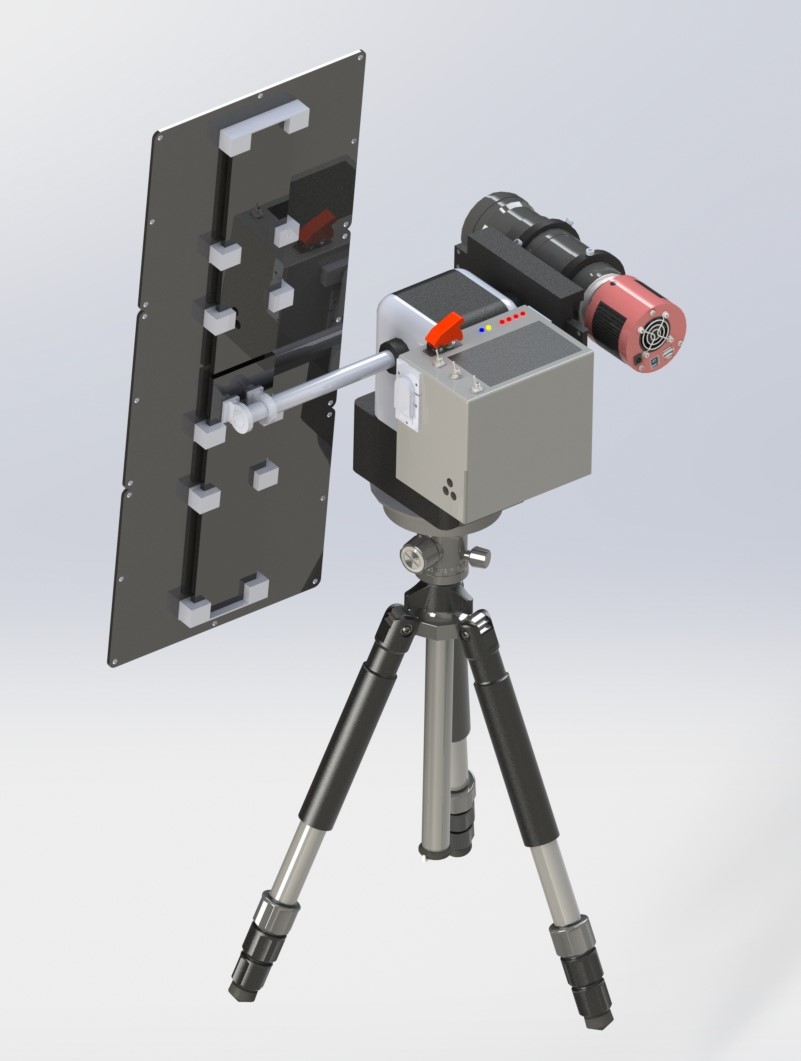 Image Sensor
Solar Panels
Lens
Mount Head
Processor Box
Tripod
Processor Box Design
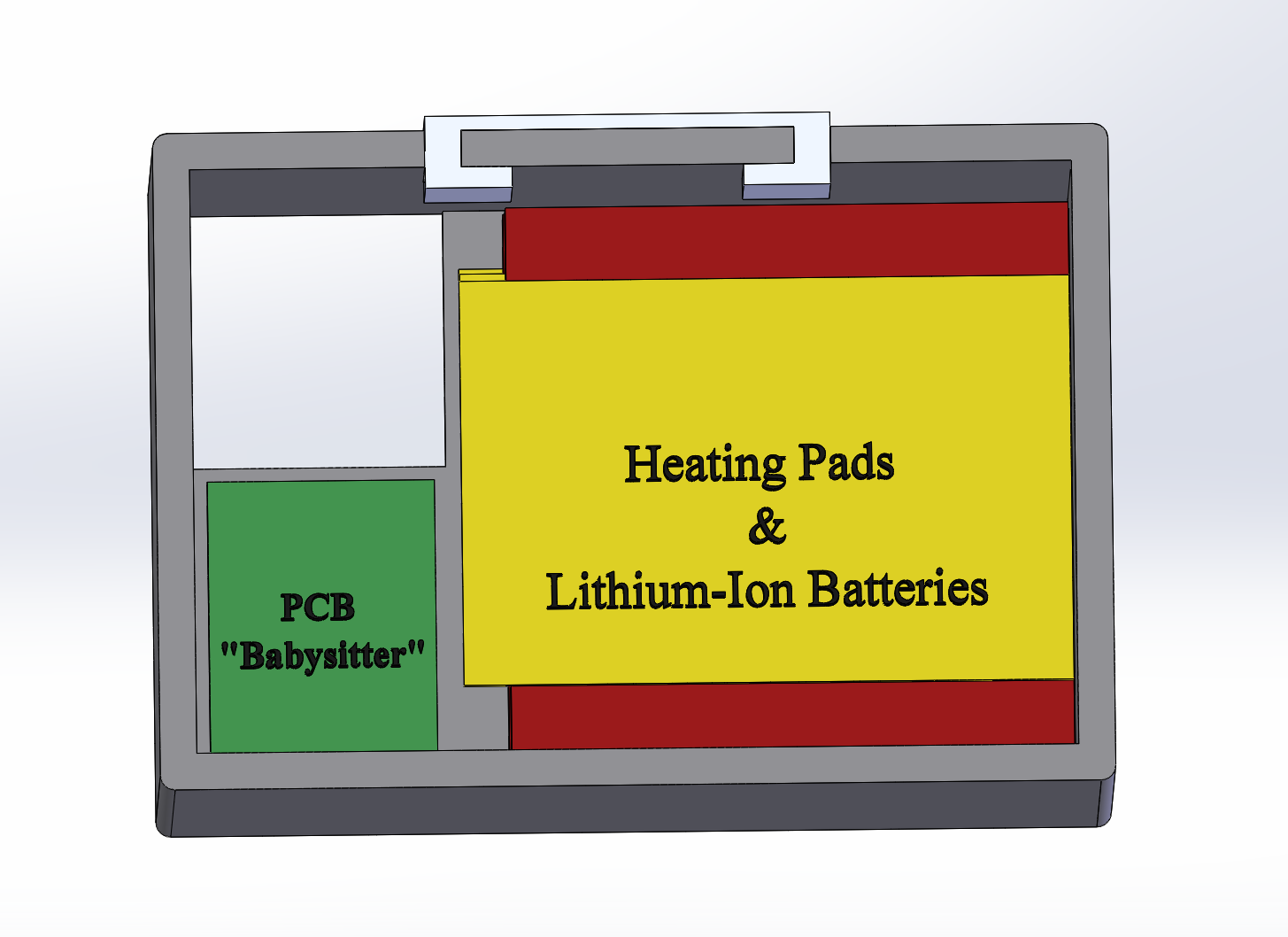 Dimensions: 16.5x11.4x14.6 cm
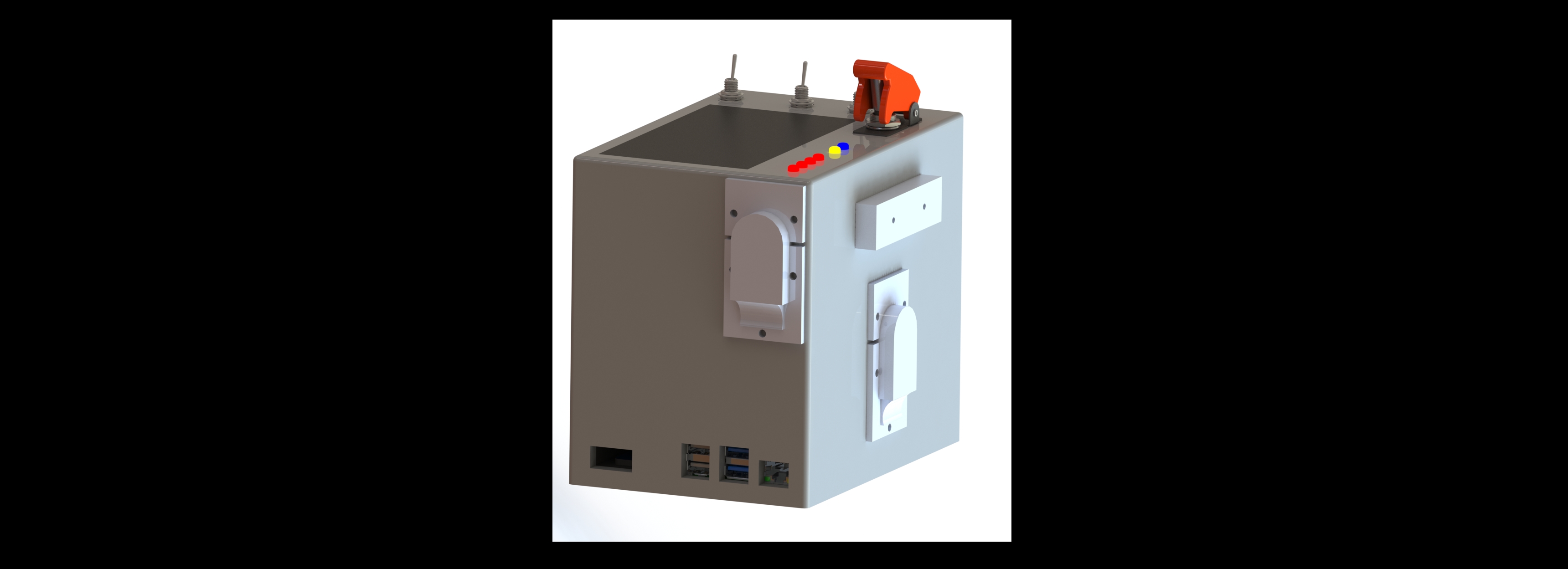 GSM 
(GPS/SMS Board)
Ambient Sensor
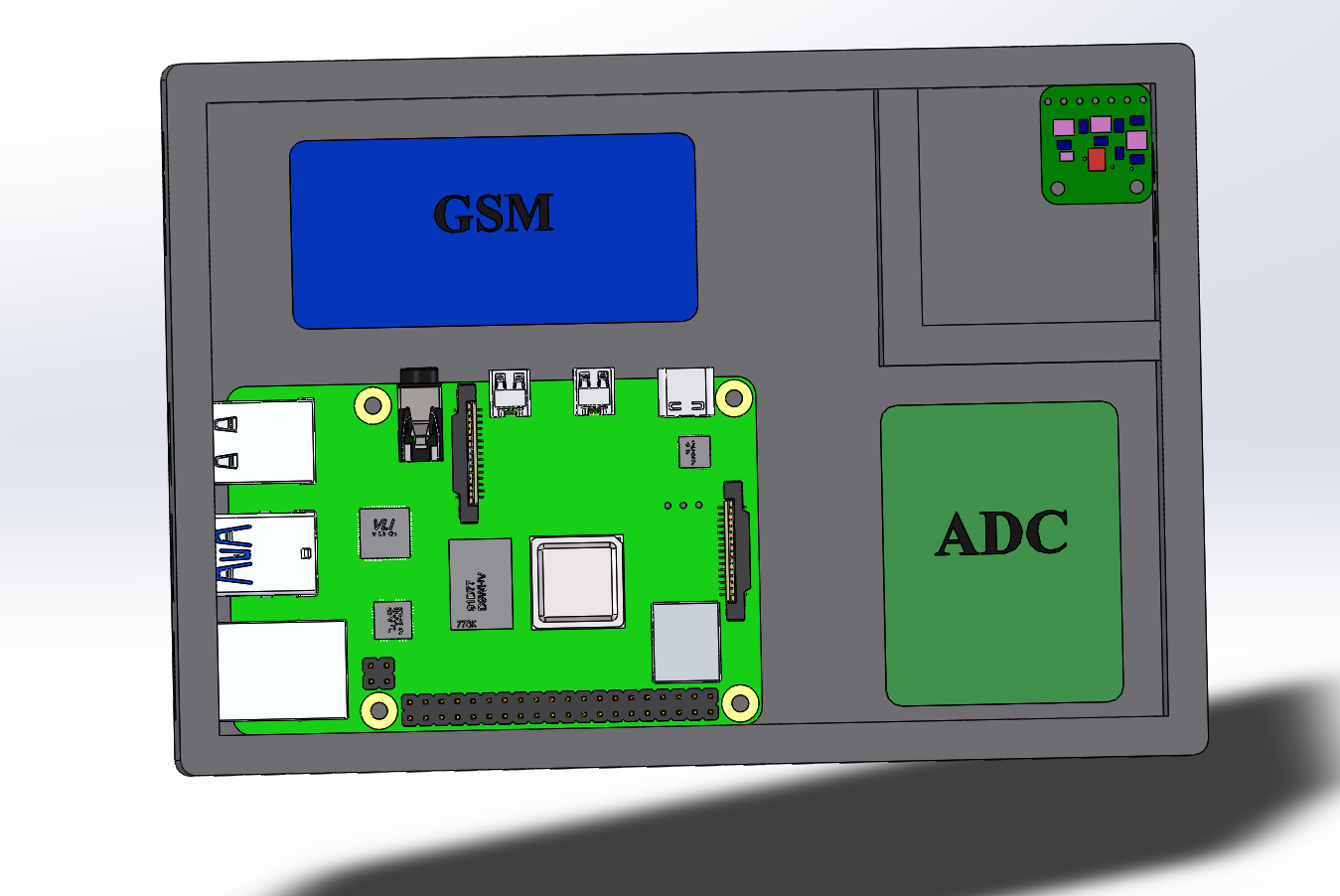 Raspberry Pi 4B
[Speaker Notes: Specify that we're calling this out because it has particular requirements – thermal design]
Design Mass and Volume
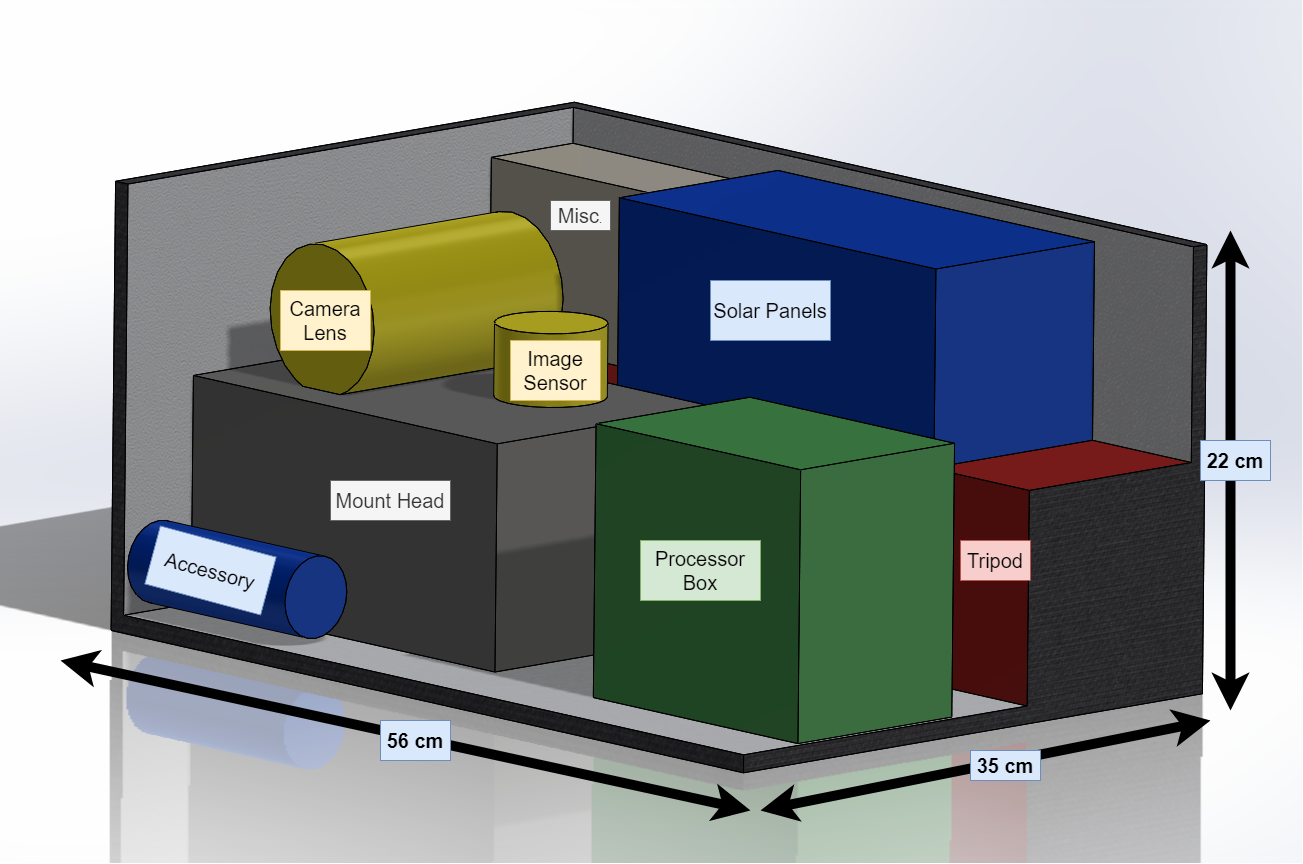 [Speaker Notes: Add the 60 liter pack or state that it can fit within – include requirements, check that they are fulfilled
Numbers on figure are difficult to read
Get rid of margins – set dimensions
Mass is too precise (margin in mass)
Add electrical and data schematics
Label key components]
Critical Project Elements
[Speaker Notes: This is different from CDR
Most important aspect of manufacturing,]
Presentation Overview
Project Purpose and Objectives
Design Description
Test Overview, Results, and Analysis
Systems Engineering
Project Management
Test Overview
Completed
In Progress
Planned
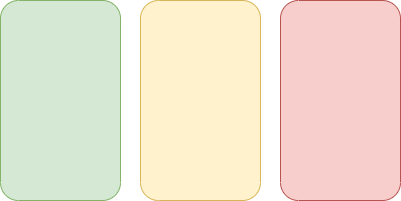 Propogator Software
Astromety Image Processing
Streak Detection with Sample Images
Mount Head Control
Camera Sensor Control
GSM Communication and Control
Limiting Magnitude Test
Streak Detection with images captured by system
Timing Testing
Thermal Testing
Power System Testing
Full System Testing
Control System Test
What's being tested? 
Mount Actuation Rate/Accuracy
Image Sensor Exposure Time
Image capturing cadence
How is it tested?
Input processed task to Pi
Observe/measure actuation
Time exposure, observe resulting image
[Speaker Notes: Actuation
rate tested by timing, compared against given value (10 deg/s) (assumed 5 deg/s^2 acceleration)
Accuracy tested by input of sample image to astrometry, which will provide high accuracy pointing info to test against
Image sensor
Exposure time included in metadata provided by camera
Cadence
Tested by timing the total task time]
Control System Test
Most Important Results:
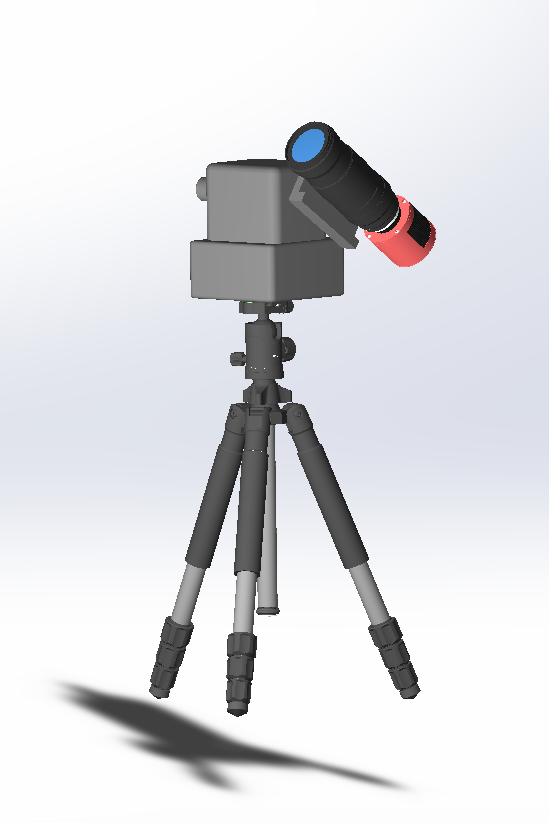 Actuation accuracy and rate
Exposure time accuracy
"Task Time" (Actuation time + Exposure time)
[Speaker Notes: Say that actuation accuracy and rate are important, then how they will be tested and how that satisfies 4.1.2

Say that exposure time accuracy is important, then say how this is tested and how that satisfies 4.1.3

Say that “task time” is important for cadence, that it will be shown on the next slide]
Control System – Cadence Model
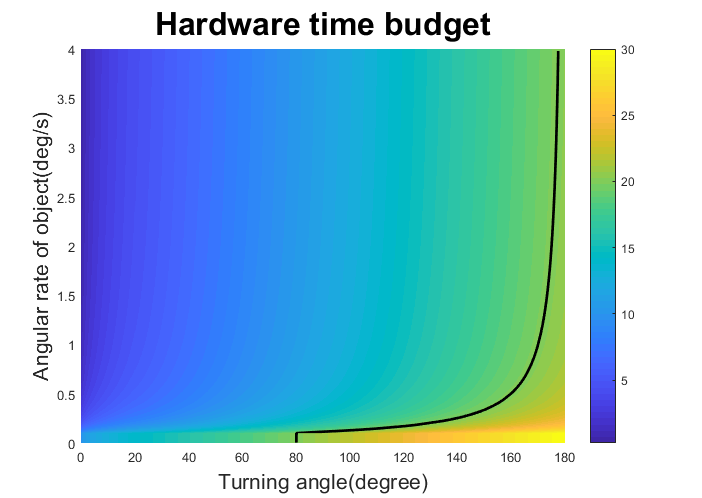 LEO
time (s)
Within budget
GEO
[Speaker Notes: Talk about how actuation rate was going to be tested to verify the data sheet and refine the model
“Worst case” viable tests would be run to verify the model]
Thermal System Test
What's being tested?
Heater capability to keep lens above dew point
Capability to keep electronics within operational range
How is it tested?
Set up observatory inside and IR camera for observation
Set heaters to 20% power and record thermometer data from all locations as a function of time till steady state
Repeat in increments of 20% power, then outdoors
[Speaker Notes: Thermal System (FOR) - Frasier/Alex
Data Collected:
Temperature of the front lens element, temperature of the image sensor, temperature of the electronics box
Protocol For Testing:
Assemble full iMagpie system
Point thermal camera at the front lens element
Set heaters to 20% capacity at room temperature
Wait for temperatures to reach steady state
Record temperature measured by iMagpie’s internal sensors and thermal camera
Increase power by 20% and repeat previous two steps until 100% power is reached
Repeat experiment outside on cold night
Verification/Validation (what models/metrics we used to verify correctness)
This test allows us to verify the SolidWorks thermal model, and the MATLAB thermal model of the camera/lens system and the electronics box. Additionally, using the thermal imaging camera allows us to qualify the temperature sensors surrounding the front lens element so that its central temperature is known based on the readings from the surrounding temperature sensors. Taking multiple data measurements at different power levels allows us to better calibrate our heating algorithm, and doing the test at two different external temperatures allows us for more data points to compare with our models. A successful thermal system test ultimately verifies iMagpie’s ability to deal with cold temperatures and potential dew buildup.]
Thermal System Test
Most Important Results:
Lens center temperature versus heater power
Lens center temperature versus sensor temperature
Electronics temperature versus heater power
Results help to confirm/refine thermal modeling
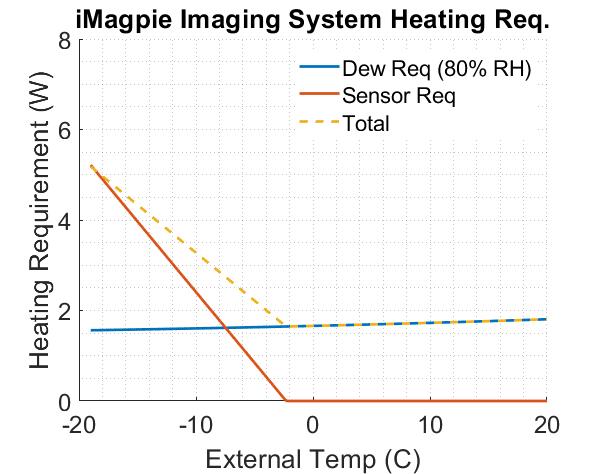 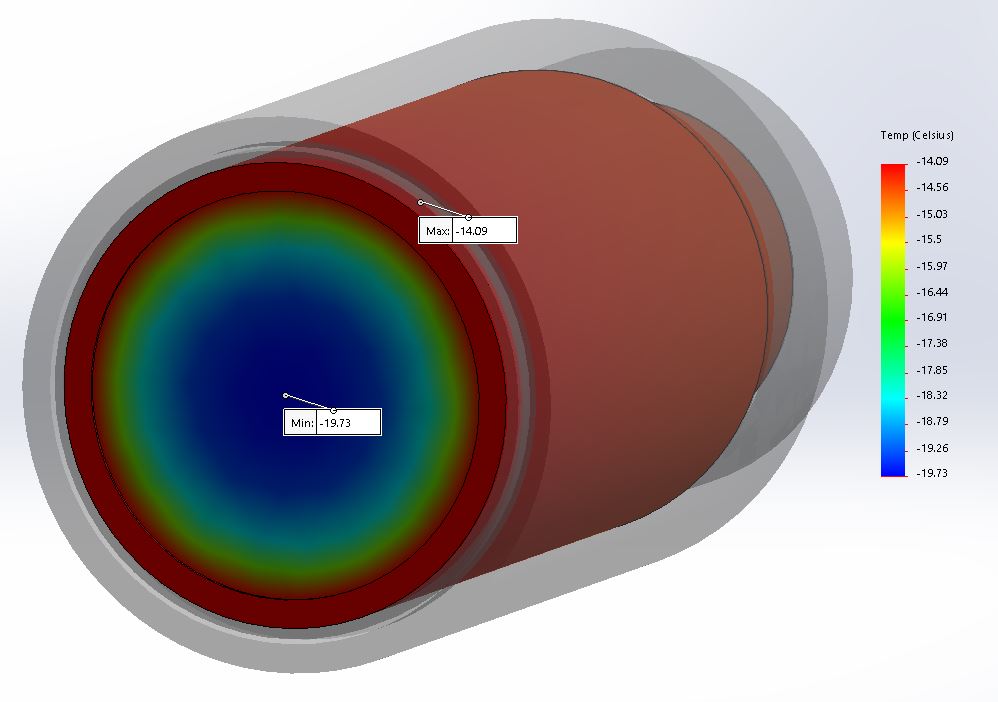 [Speaker Notes: Thermal System (FOR) - Frasier/Alex
Data Collected:
Temperature of the front lens element, temperature of the image sensor, temperature of the electronics box
Protocol For Testing:
Assemble full iMagpie system
Point thermal camera at the front lens element
Set heaters to 20% capacity at room temperature
Wait for temperatures to reach steady state
Record temperature measured by iMagpie’s internal sensors and thermal camera
Increase power by 20% and repeat previous two steps until 100% power is reached
Repeat experiment outside on cold night
Verification/Validation (what models/metrics we used to verify correctness)
This test allows us to verify the SolidWorks thermal model, and the MATLAB thermal model of the camera/lens system and the electronics box. Additionally, using the thermal imaging camera allows us to qualify the temperature sensors surrounding the front lens element so that its central temperature is known based on the readings from the surrounding temperature sensors. Taking multiple data measurements at different power levels allows us to better calibrate our heating algorithm, and doing the test at two different external temperatures allows us for more data points to compare with our models. A successful thermal system test ultimately verifies iMagpie’s ability to deal with cold temperatures and potential dew buildup.]
Thermal System Test
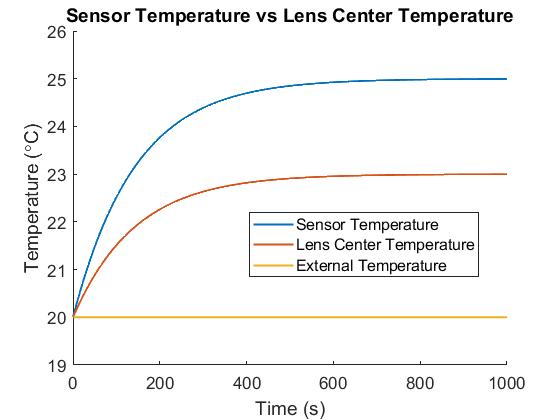 [Speaker Notes: Thermal System (FOR) - Frasier/Alex
Data Collected:
Temperature of the front lens element, temperature of the image sensor, temperature of the electronics box
Protocol For Testing:
Assemble full iMagpie system
Point thermal camera at the front lens element
Set heaters to 20% capacity at room temperature
Wait for temperatures to reach steady state
Record temperature measured by iMagpie’s internal sensors and thermal camera
Increase power by 20% and repeat previous two steps until 100% power is reached
Repeat experiment outside on cold night
Verification/Validation (what models/metrics we used to verify correctness)
This test allows us to verify the SolidWorks thermal model, and the MATLAB thermal model of the camera/lens system and the electronics box. Additionally, using the thermal imaging camera allows us to qualify the temperature sensors surrounding the front lens element so that its central temperature is known based on the readings from the surrounding temperature sensors. Taking multiple data measurements at different power levels allows us to better calibrate our heating algorithm, and doing the test at two different external temperatures allows us for more data points to compare with our models. A successful thermal system test ultimately verifies iMagpie’s ability to deal with cold temperatures and potential dew buildup.]
Limiting Magnitude Test
What's being tested? 
System's ability to detect dim satellites
How is it tested?
System is setup to observe stars/satellites
System observes stellar object of known magnitude
Process image to extract signal to noise ratio (SNR)
Compare modelled SNR to actual SNR
Limiting Magnitude Test
Most Important Results:
SNR of known star versus modelled SNR
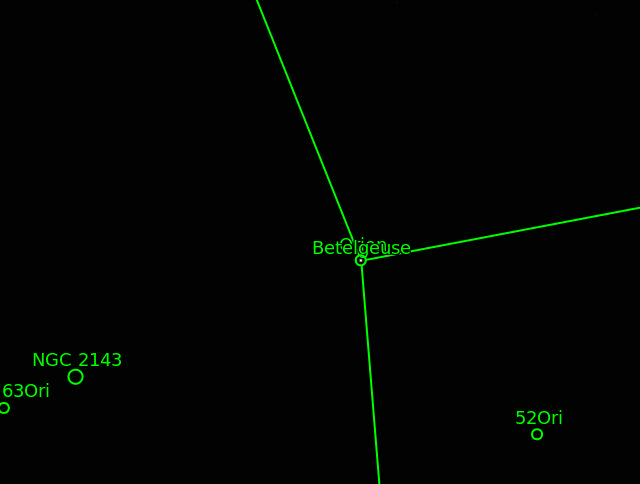 Target Object: Betelgeuse
Exposure time: 0.25 s
Magnitude: 5.3
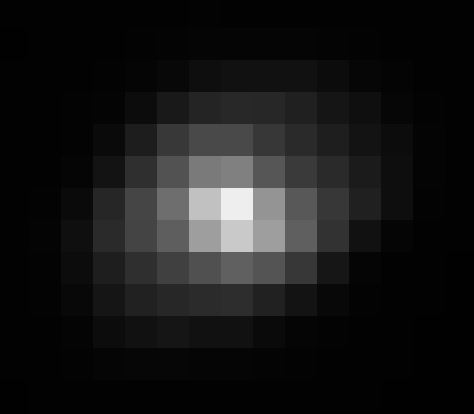 [Speaker Notes: Thermal System (FOR) - Frasier/Alex
Data Collected:
Temperature of the front lens element, temperature of the image sensor, temperature of the electronics box
Protocol For Testing:
Assemble full iMagpie system
Point thermal camera at the front lens element
Set heaters to 20% capacity at room temperature
Wait for temperatures to reach steady state
Record temperature measured by iMagpie’s internal sensors and thermal camera
Increase power by 20% and repeat previous two steps until 100% power is reached
Repeat experiment outside on cold night
Verification/Validation (what models/metrics we used to verify correctness)
This test allows us to verify the SolidWorks thermal model, and the MATLAB thermal model of the camera/lens system and the electronics box. Additionally, using the thermal imaging camera allows us to qualify the temperature sensors surrounding the front lens element so that its central temperature is known based on the readings from the surrounding temperature sensors. Taking multiple data measurements at different power levels allows us to better calibrate our heating algorithm, and doing the test at two different external temperatures allows us for more data points to compare with our models. A successful thermal system test ultimately verifies iMagpie’s ability to deal with cold temperatures and potential dew buildup.]
Limiting Magnitude Test (Cont.)
Sample of noise near SO (Red Circle)
Sample size = 20,000 pixels
Std. Dev. = 29.08 e/pixel
Sample of pixels from star defines signal (Yellow Circle)
Size of star = ~227 pixels
Total Signal = 2.67 * 105 e
SNR = 517
Model Predictions
Total Signal = 5.52 *105 e
SNR = 743
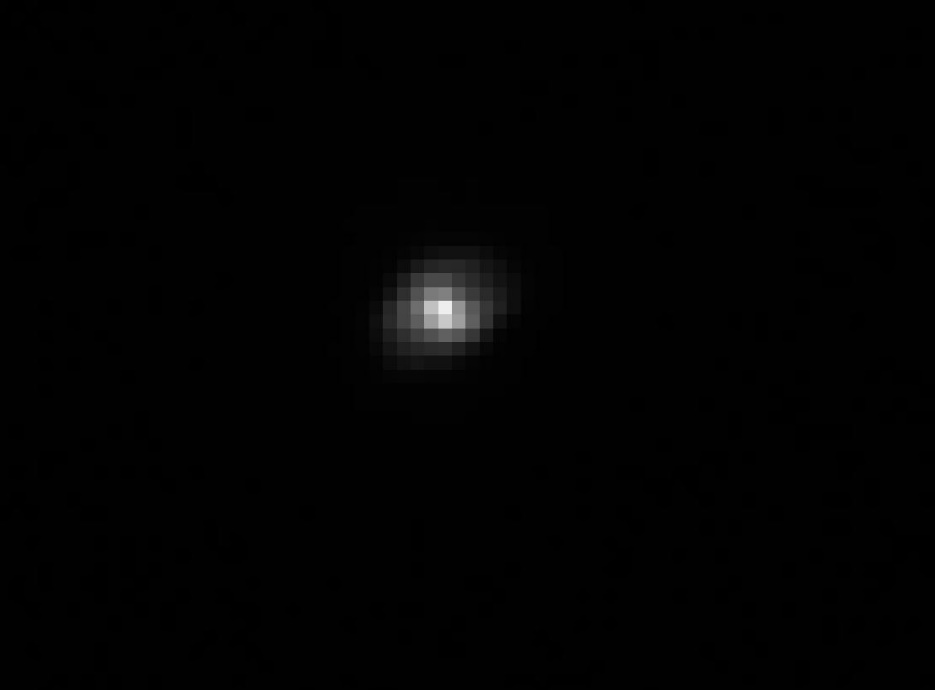 Limiting Magnitude (Cont.)
Conclusions:
Test not ideal
Full moon on night of test
Thin high-altitude clouds
Higher than average humidity
Result may not extrapolate well to dim objects
Modeling predicts noise very well
Modeling may over-predict object flux
Image Processing Test
Image Elements
Acquiring right ascension and declination of near stars
Acquiring the field's orientation angle
Acquiring start and stop pixel of streak
Test with sample images & Known celestial coordinates
Run Astrometry locally, compare results with NASA's database to 10 arc-second accuracy
Simulate pixel locations and calculate error for 3σ accuracy
Measure processing time for 3 images/min cadence
Image Processing Test
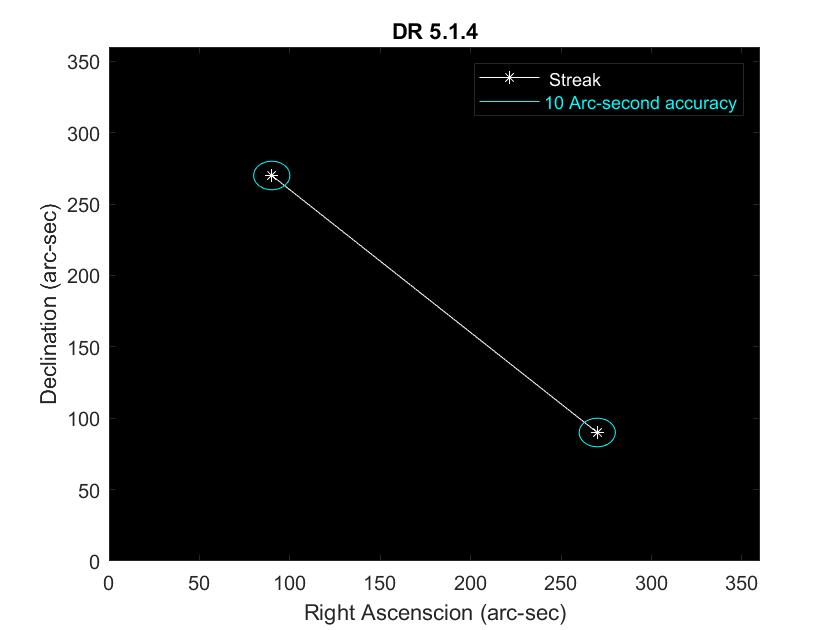 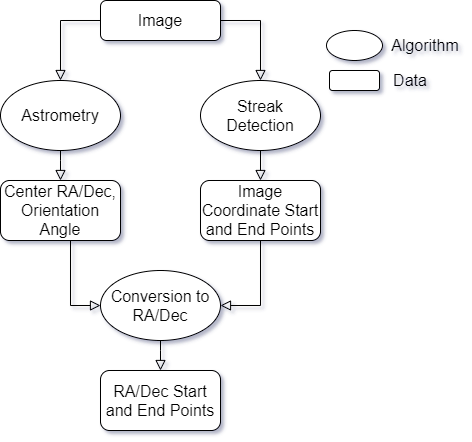 Image Processing Test
Testing Methodology:
Generated Data
Real Background + Generated Streak
Real Data
Individual Images
System Test
Testing For:
10 arcsec 3σ accuracy (99.7%)
20 second run time
LEO, MEO, GEO
Magnitude -6 - 13
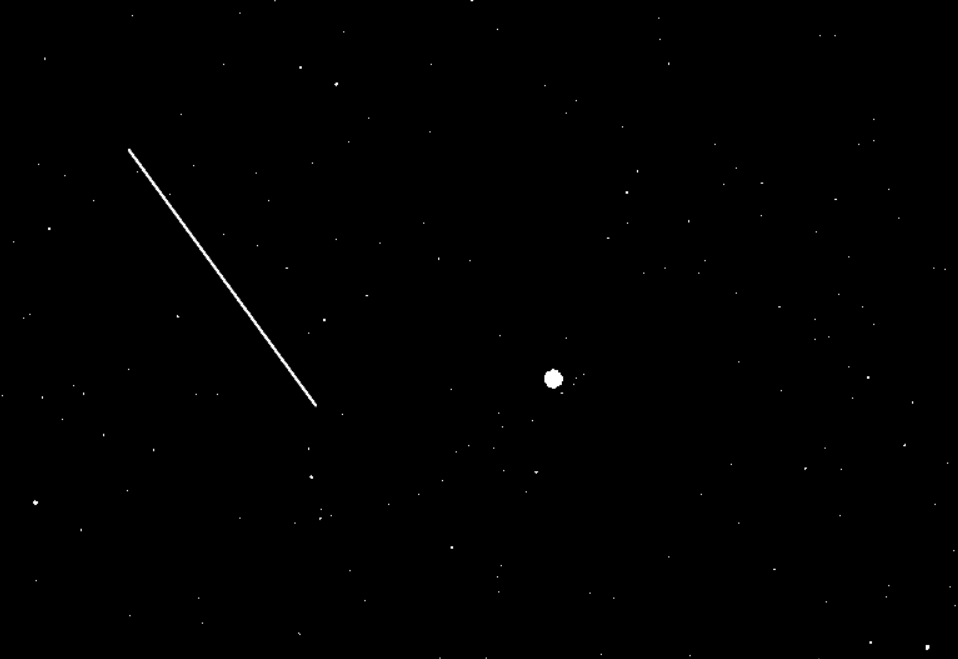 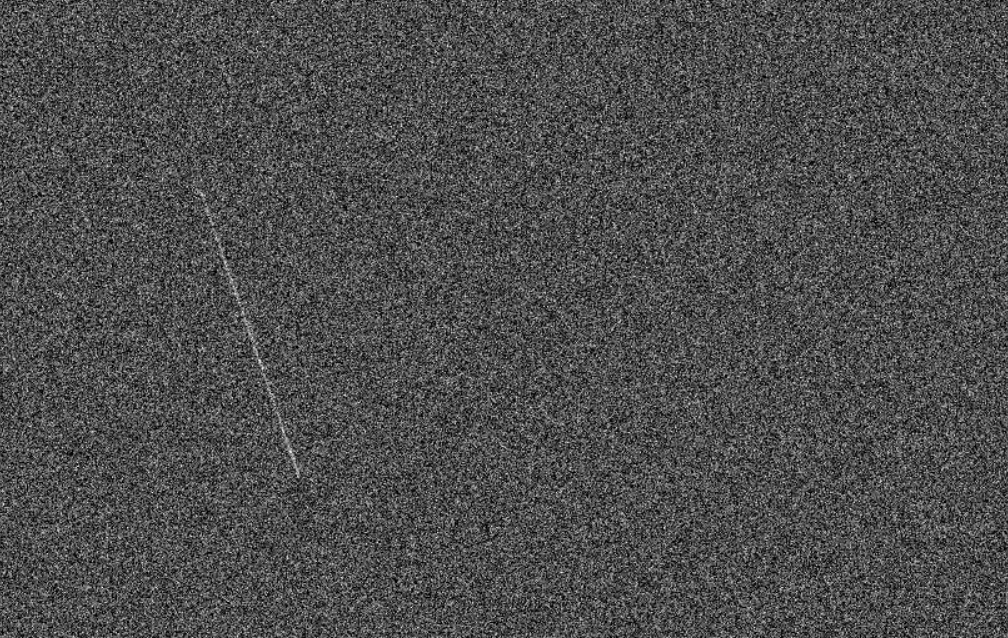 Fig. 2: Real Background + Generated Streak
Fig. 1: Generated Data
Image Processing Test
Start and End Point Error:
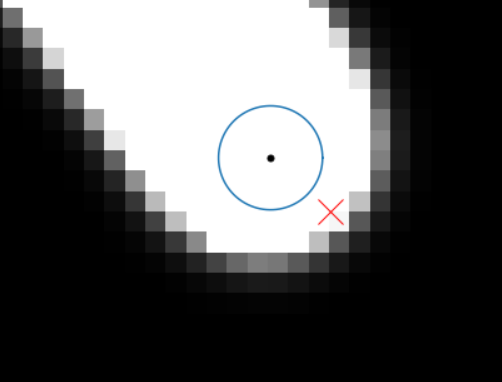 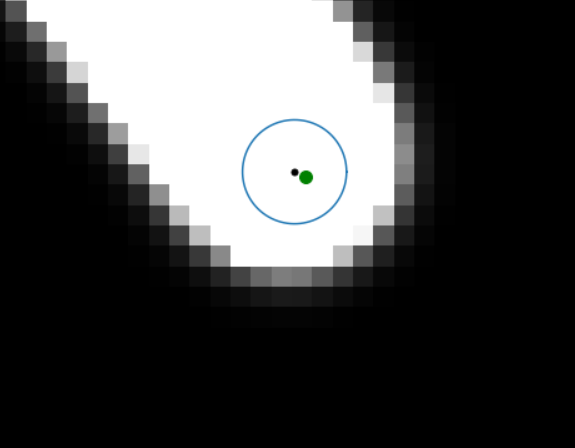 Image Processing Test:Start Point Error
GEO
MEO
LEO
Image Processing Test:Stop Point Error
GEO
MEO
LEO
Image Processing Test: 3σ Accuracy
Image Processing Test:3σ Accuracy
Image Processing Test:3σ Accuracy
Image Processing Test:3σ Accuracy
Image Processing Test:3σ Accuracy
Image Processing Test: Timing
Image Processing Test: Conclusions
Average Error
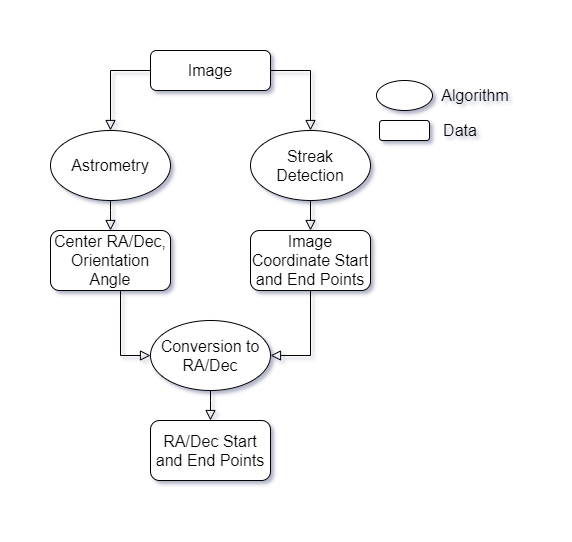 Average Error: 
𝛉: 0.002 radians
Center: 0.001 arcsec
Average Error: 
6.4 arcsec
Total Average Error: 
6.7 arcsec
Image Processing Test: Conclusions
Average Timing
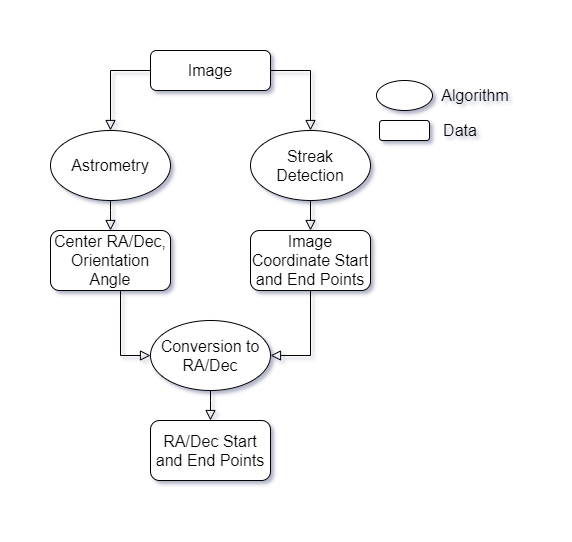 Average Time: 
18.0 sec
Average Time: 
0.7 sec
Average Time: 
0.4 sec
Total Time: 
18.4 sec
Power System Test
What's being tested? 
Provide power to all components
Full recharge abilities
How is it tested?
Discharge batteries with simulated load
Expose solar panels to typical amount of sunlight (w/ tracking), see if batteries fully recharge w/ 4 hour margin
Power System Test
Most Important Results
Voltage levels [V]
Component voltages are within specified limits
Battery charge/discharges withoutrisking damage
Battery capacity [mAh]
Ensure that plot of capacity availablemirrors that of simulated cycle
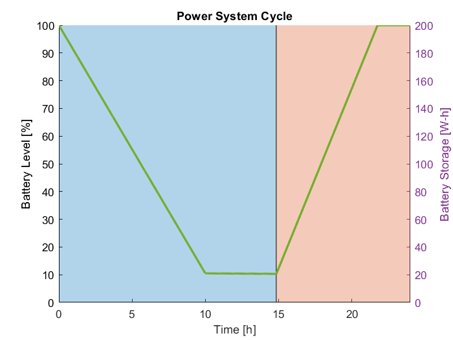 Full System Test
What's being tested? 
Simultaneous V&V of all subsystems in true operational environment
How is it tested?
Assemble system and calibrate
Implement tasking software with provided task queue
Begin autonomous tasking
Monitor performance periodically
Full System Test
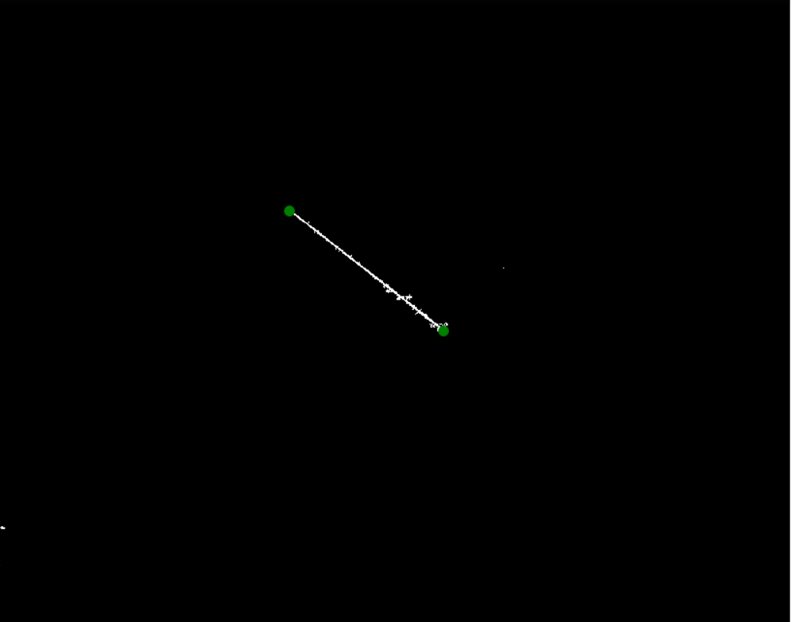 Most Important Results
Primary mission deliverables:
Image (with streak) of every tasked object
RA and dec of start and stop of streak
Positions of cataloged stars nearest streak 
Start and stop time of each exposure
GPS location for each exposure
System performance data:
Environmental data – temperature and humidity
Temp sensor data
Average actuation rate
Processing rate per task
Battery levels for entire mission duration
List of all captured and missed tasks
Solved Streak w/ Endpoints
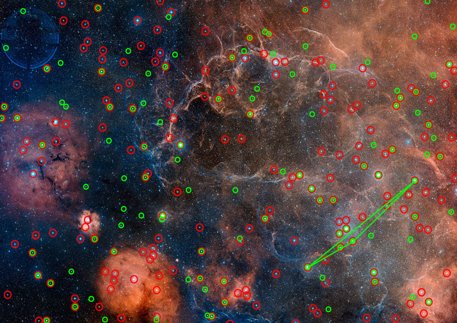 Solved Astrometry Field
Full System Test
.
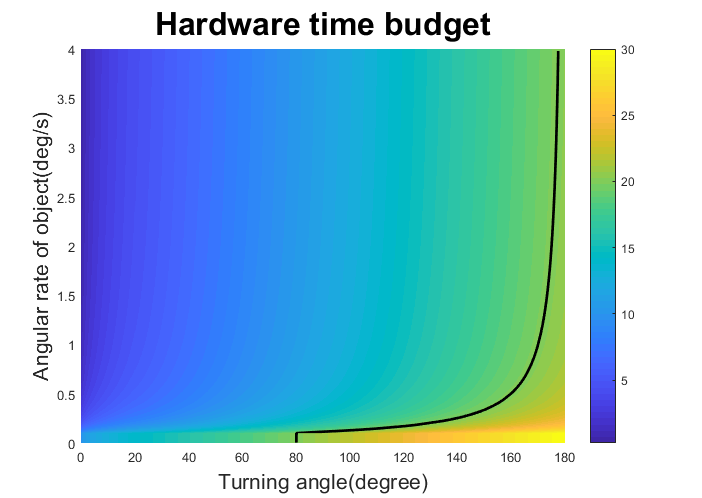 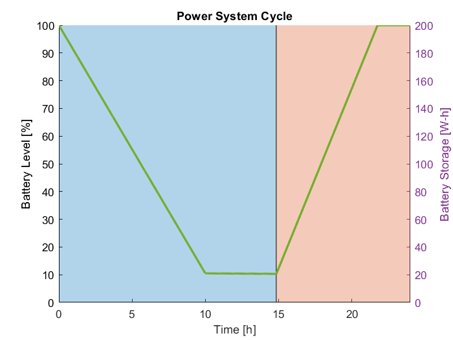 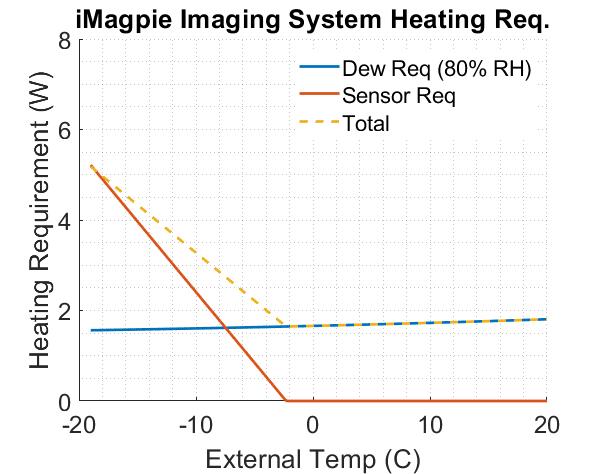 Presentation Overview
Project Purpose and Objectives
Design Description
Test Overview, Results, and Analysis
Systems Engineering
Project Management
Systems Engineering Approach
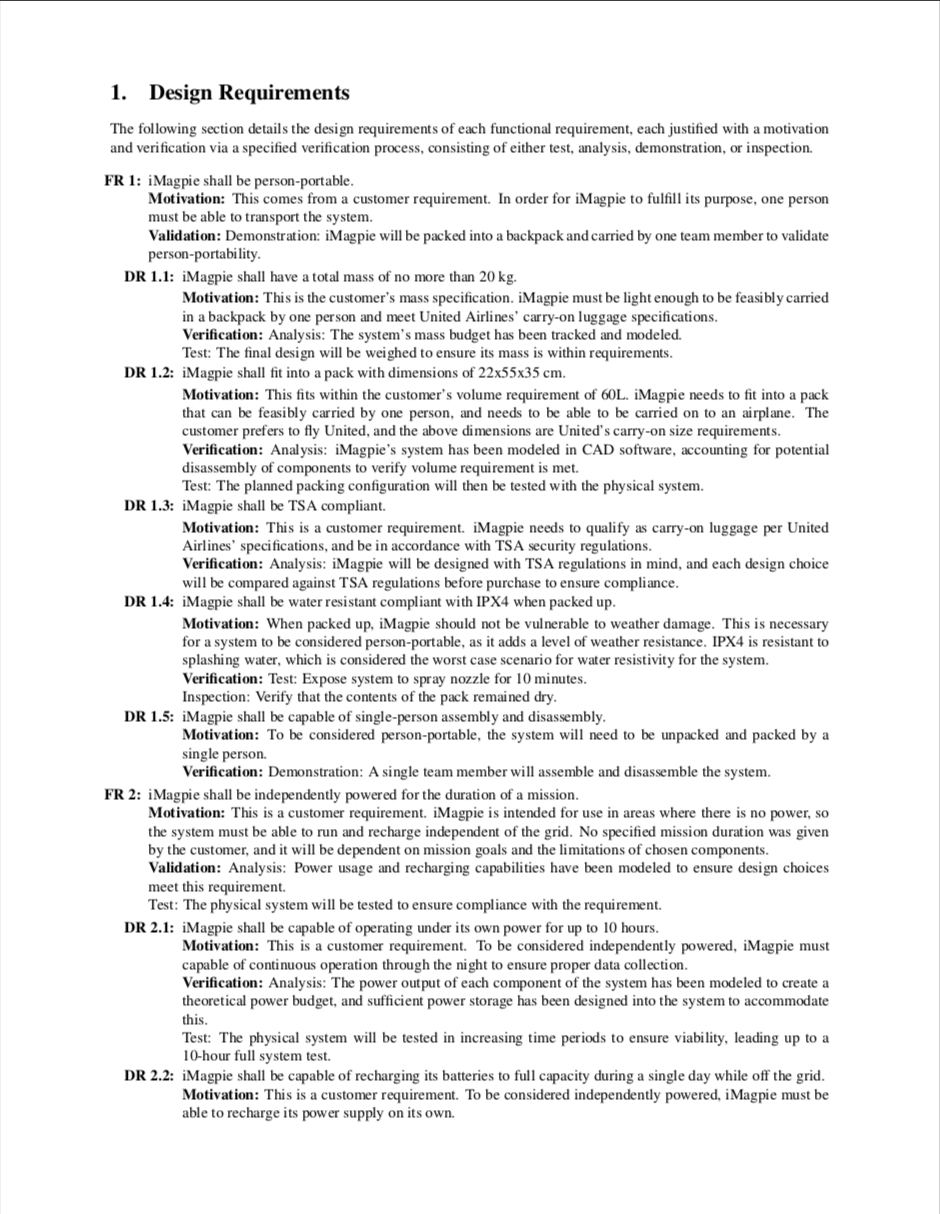 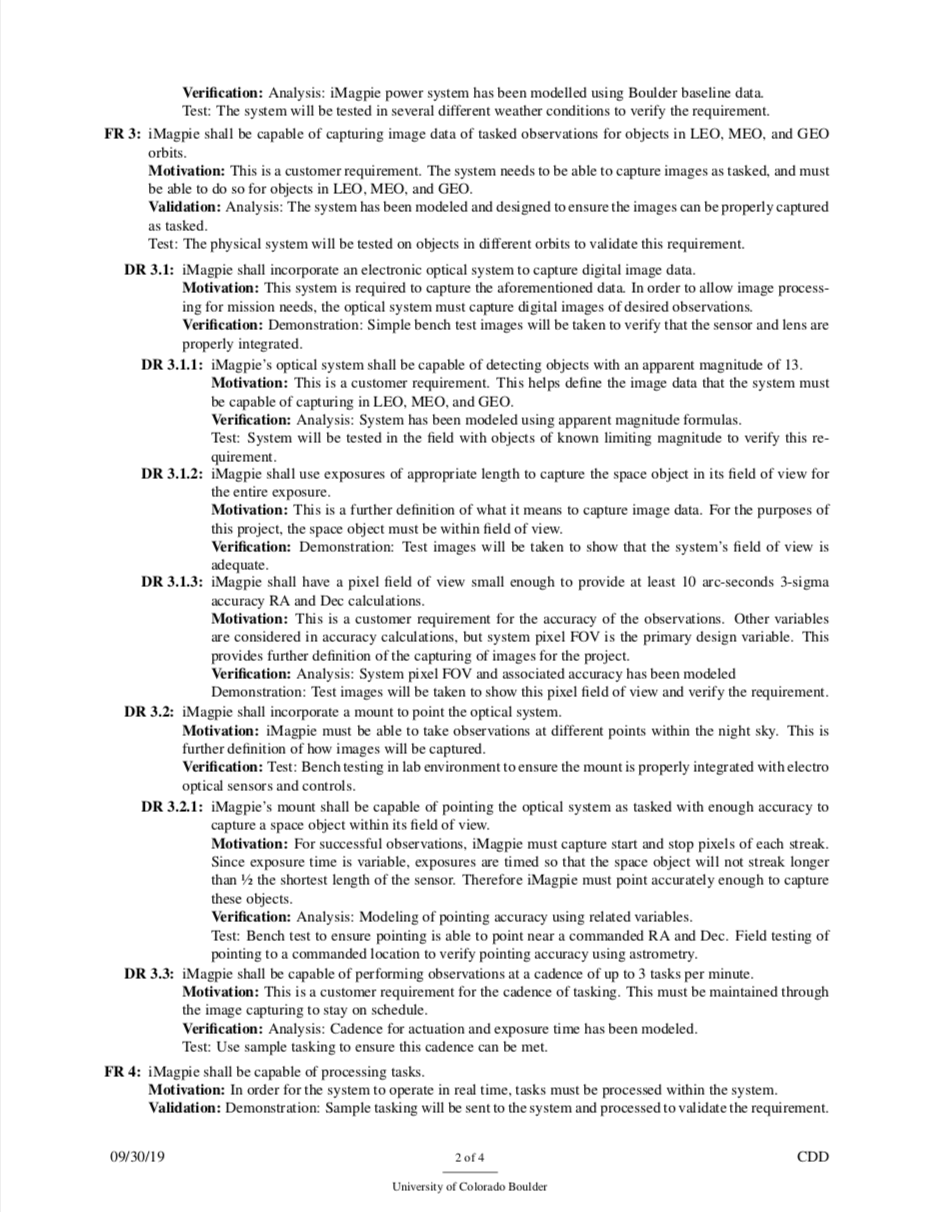 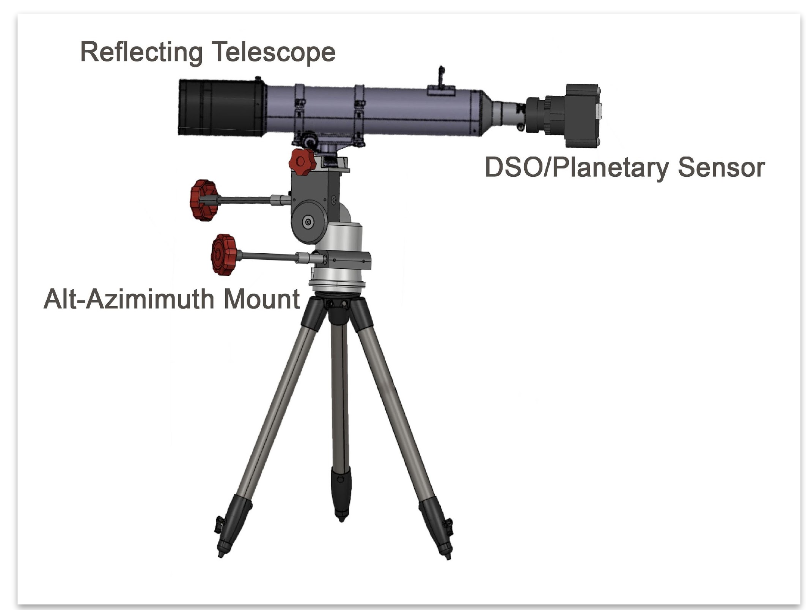 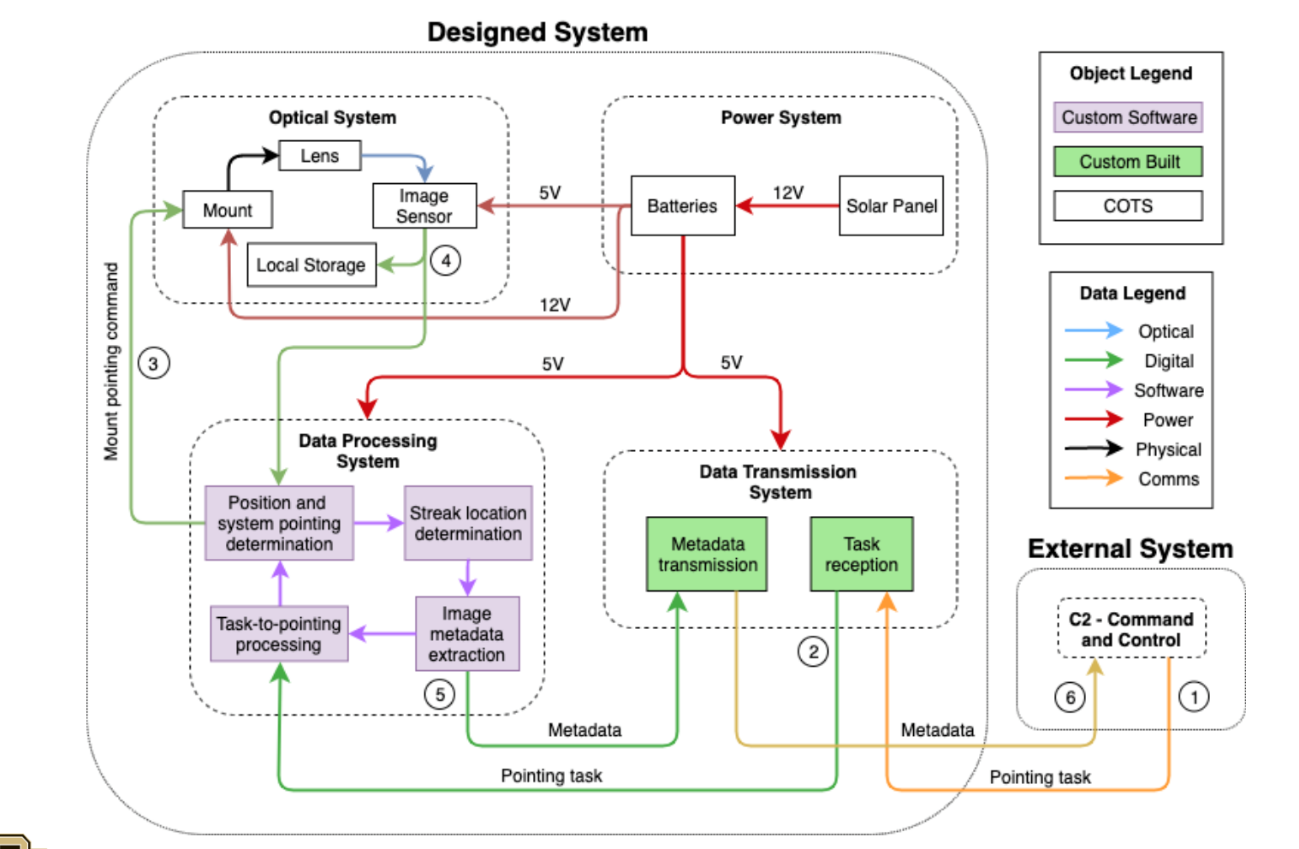 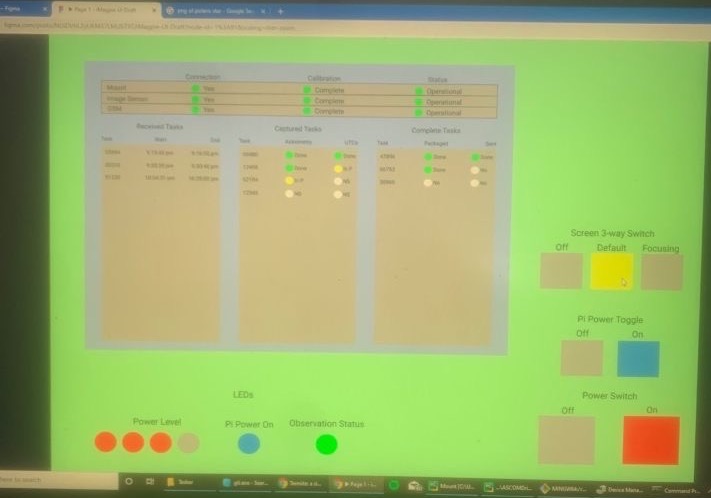 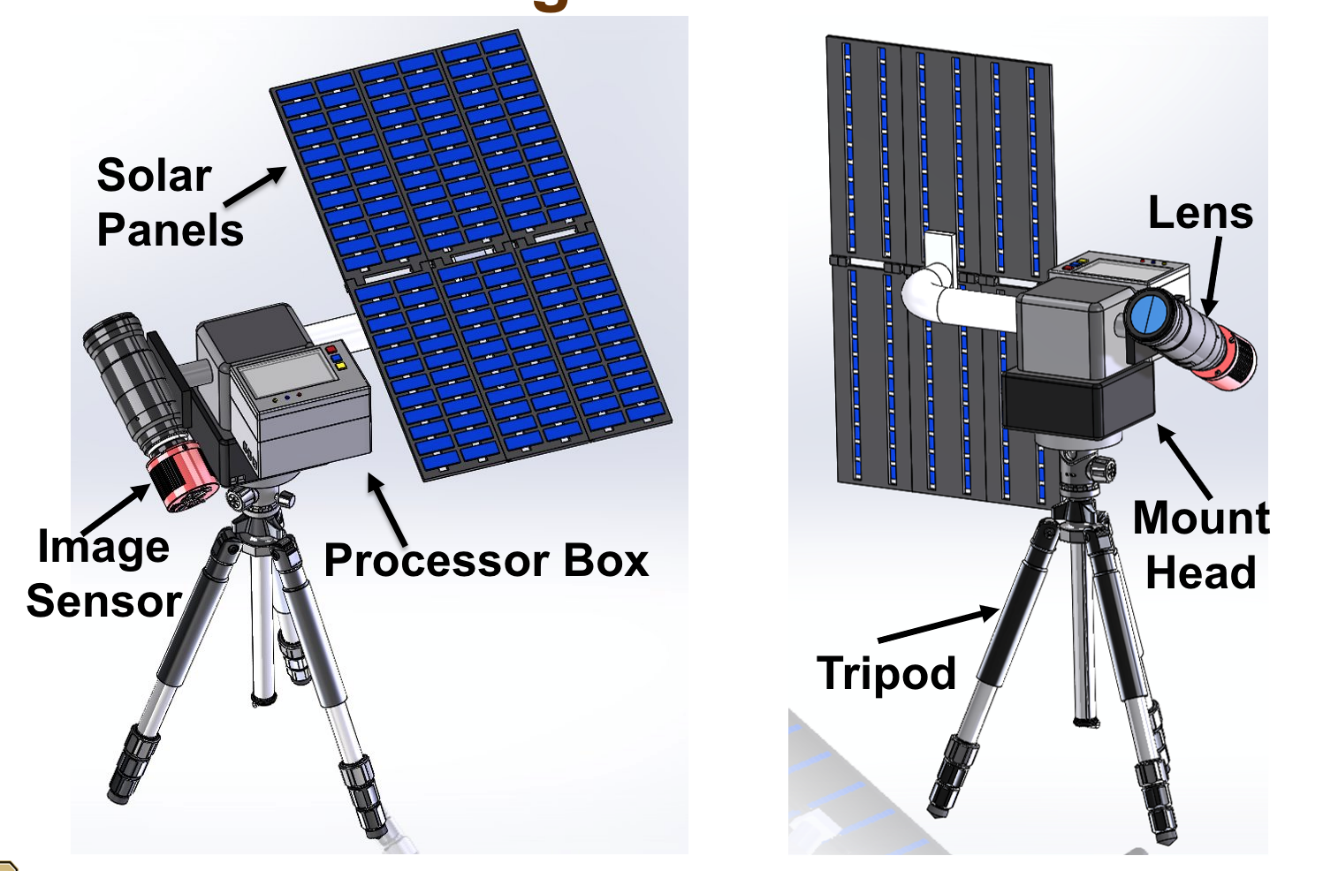 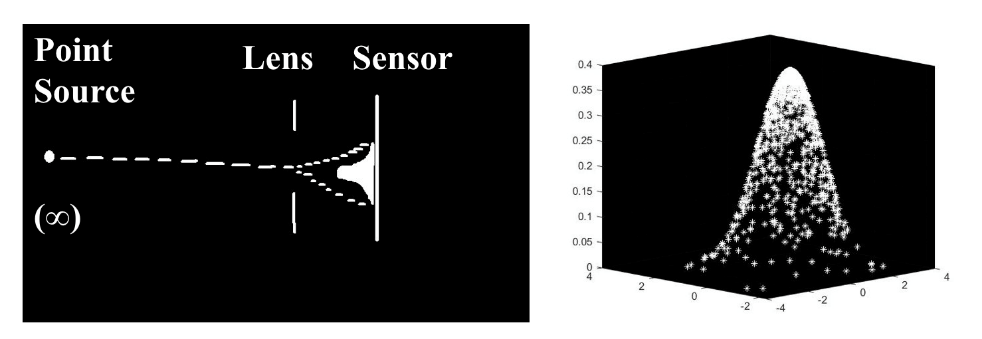 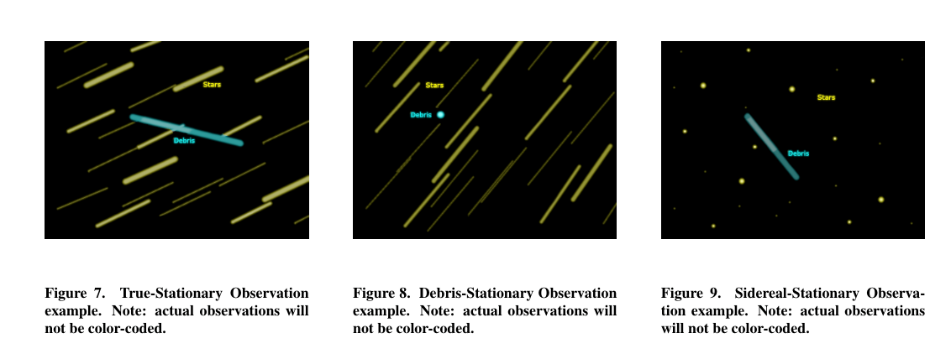 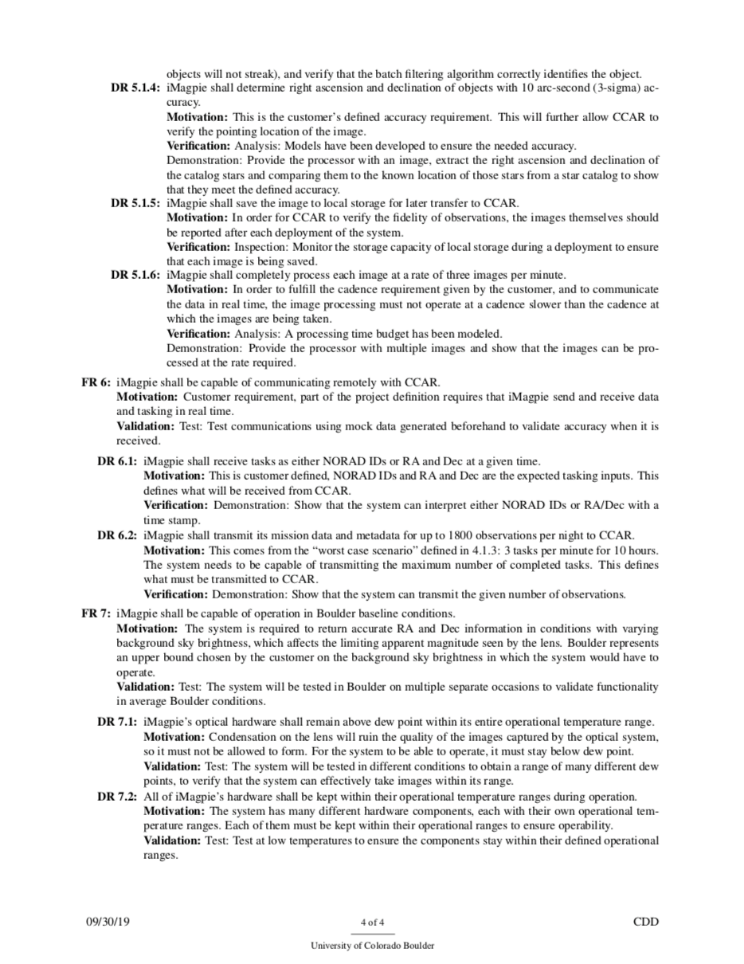 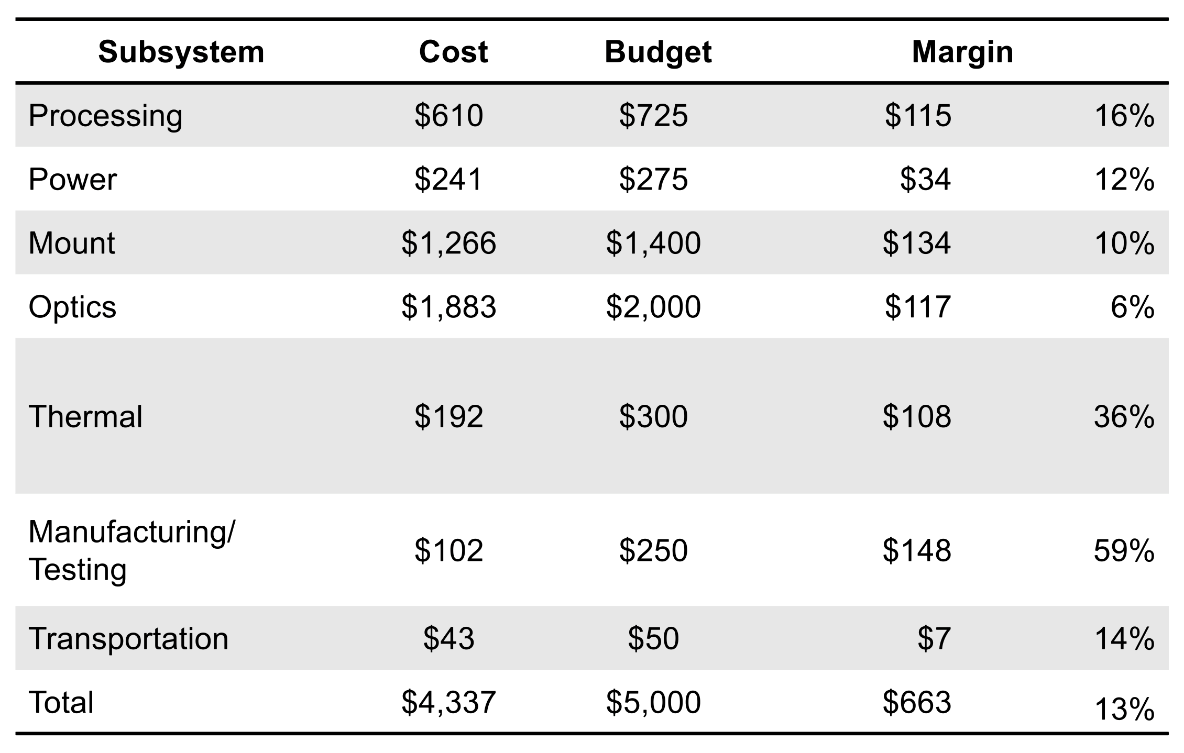 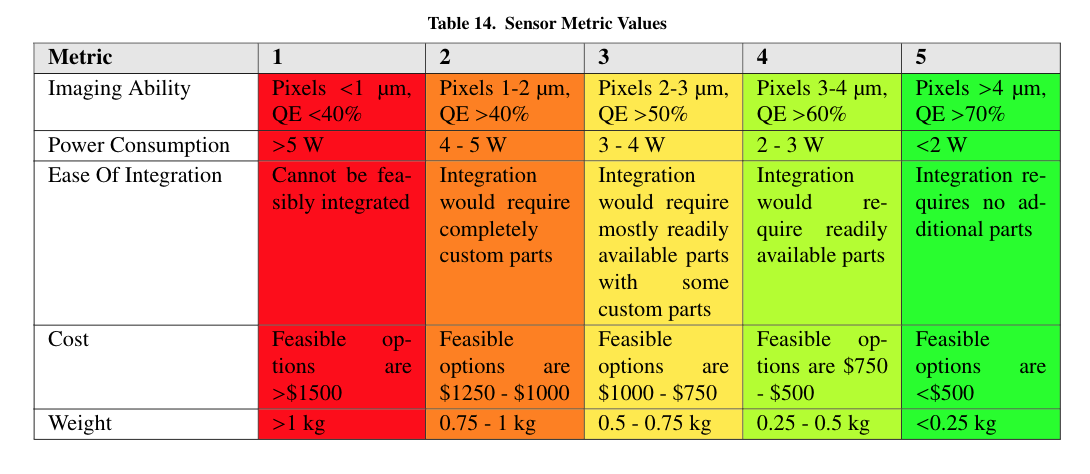 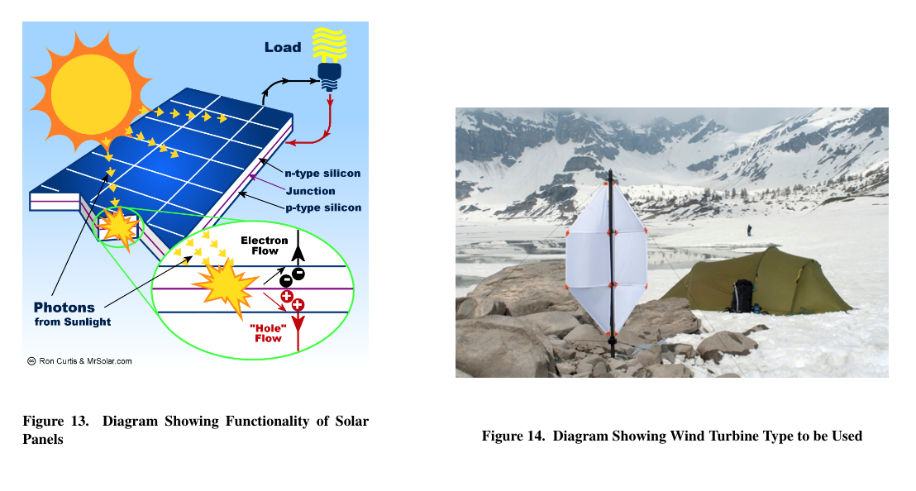 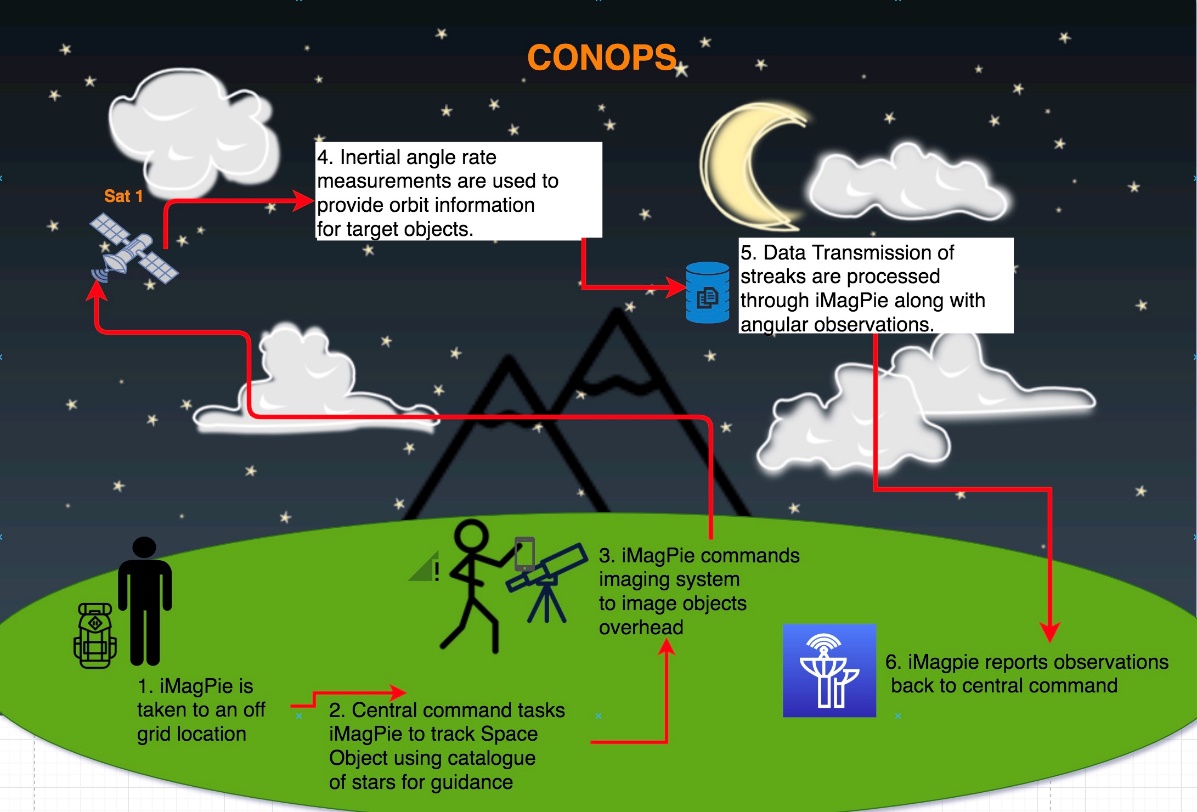 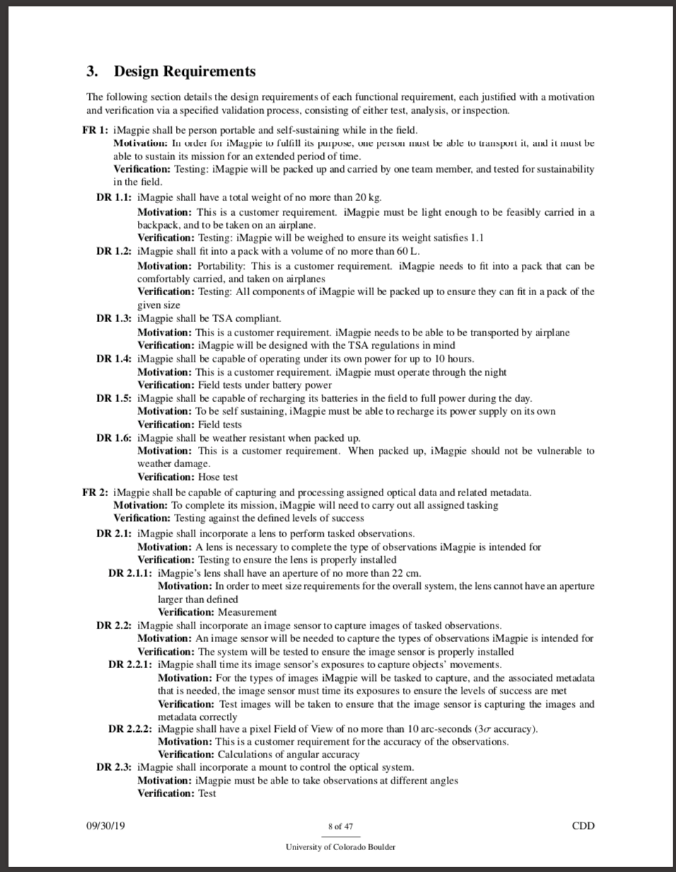 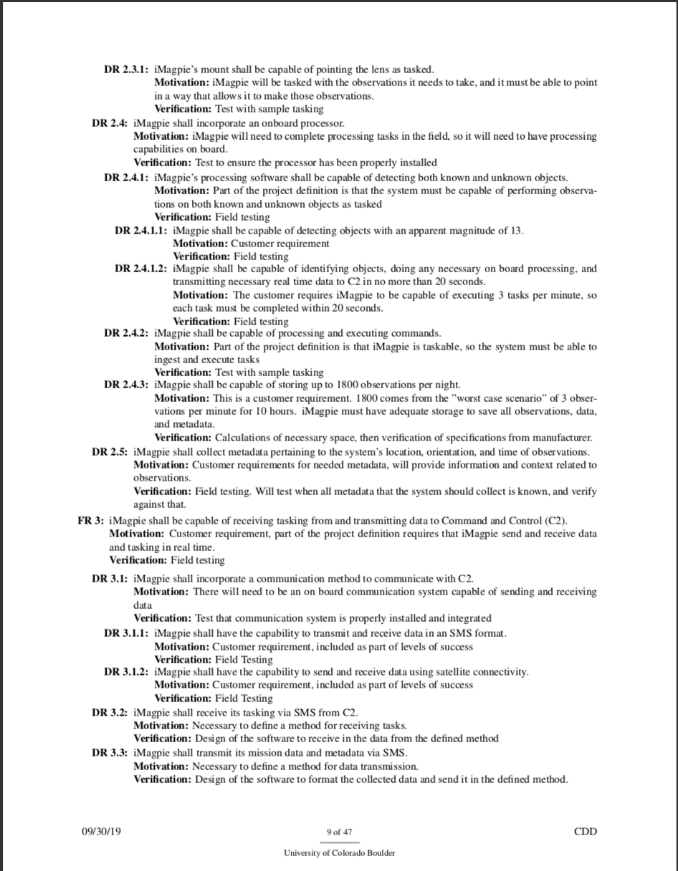 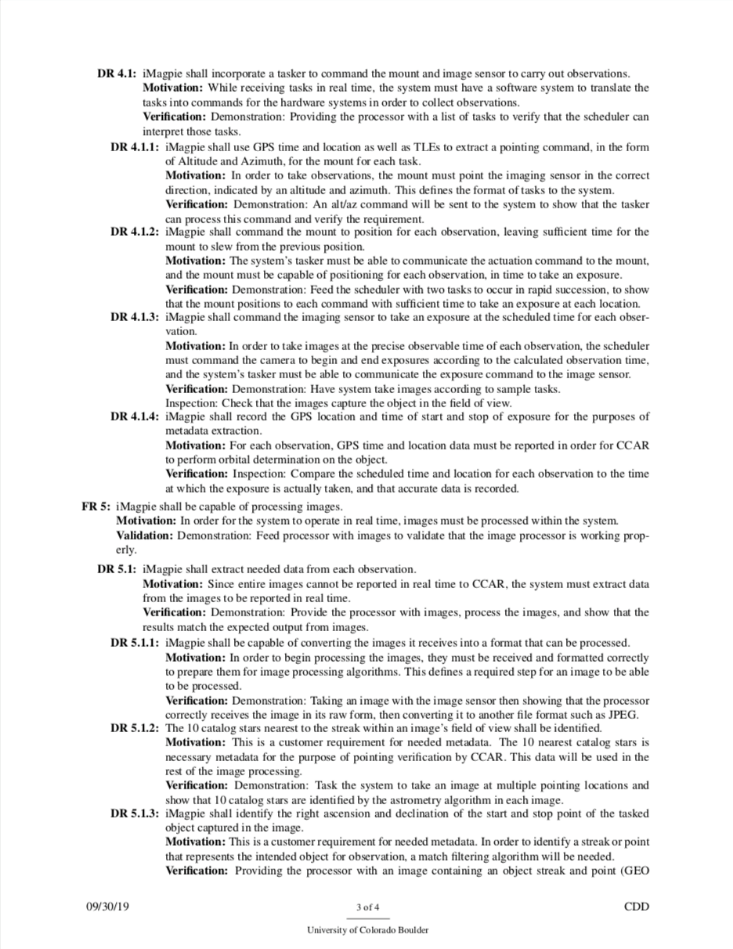 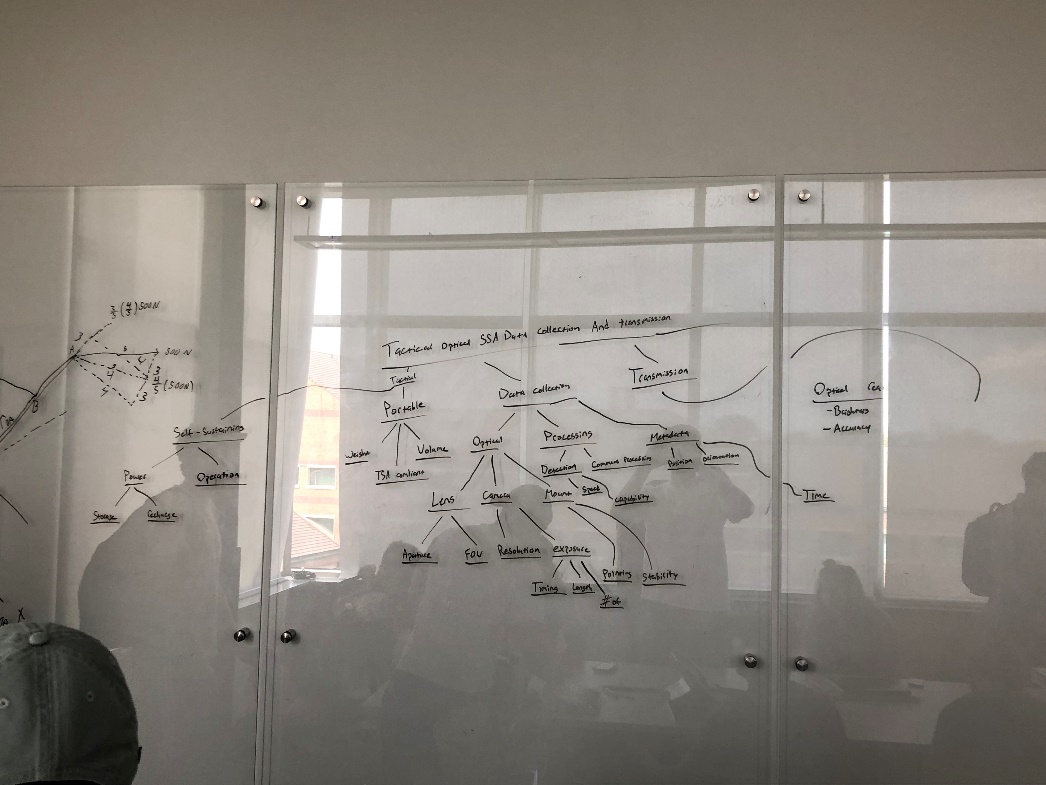 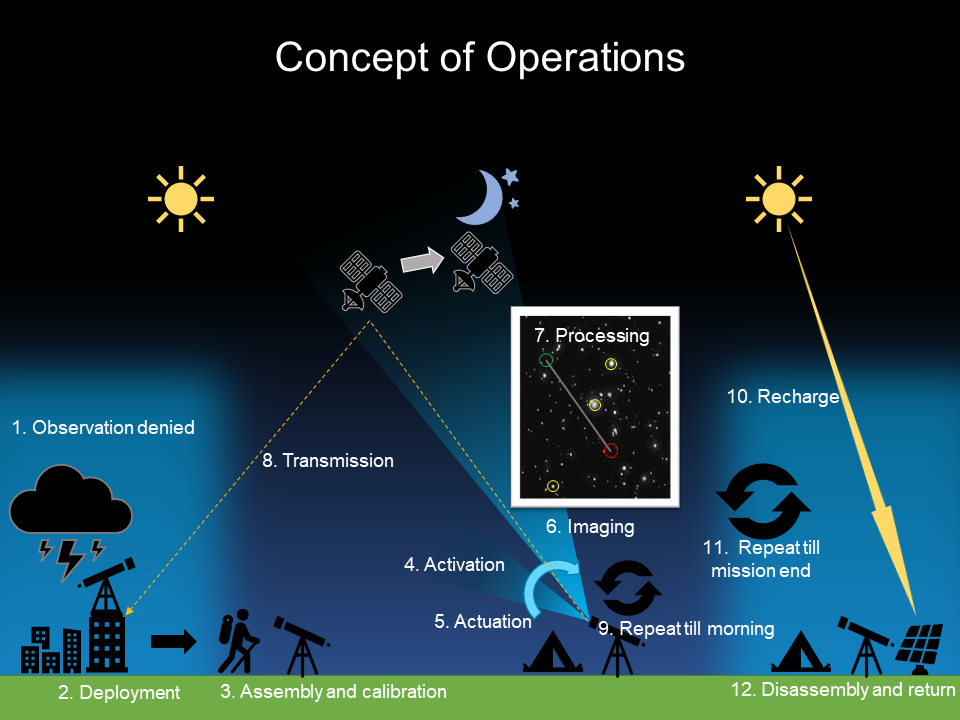 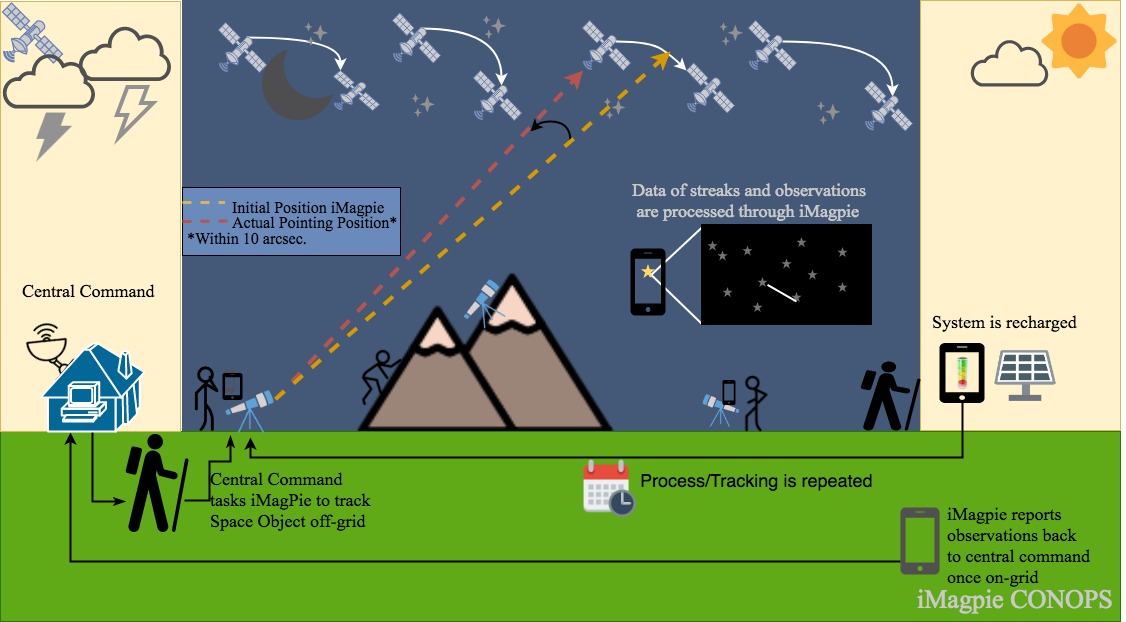 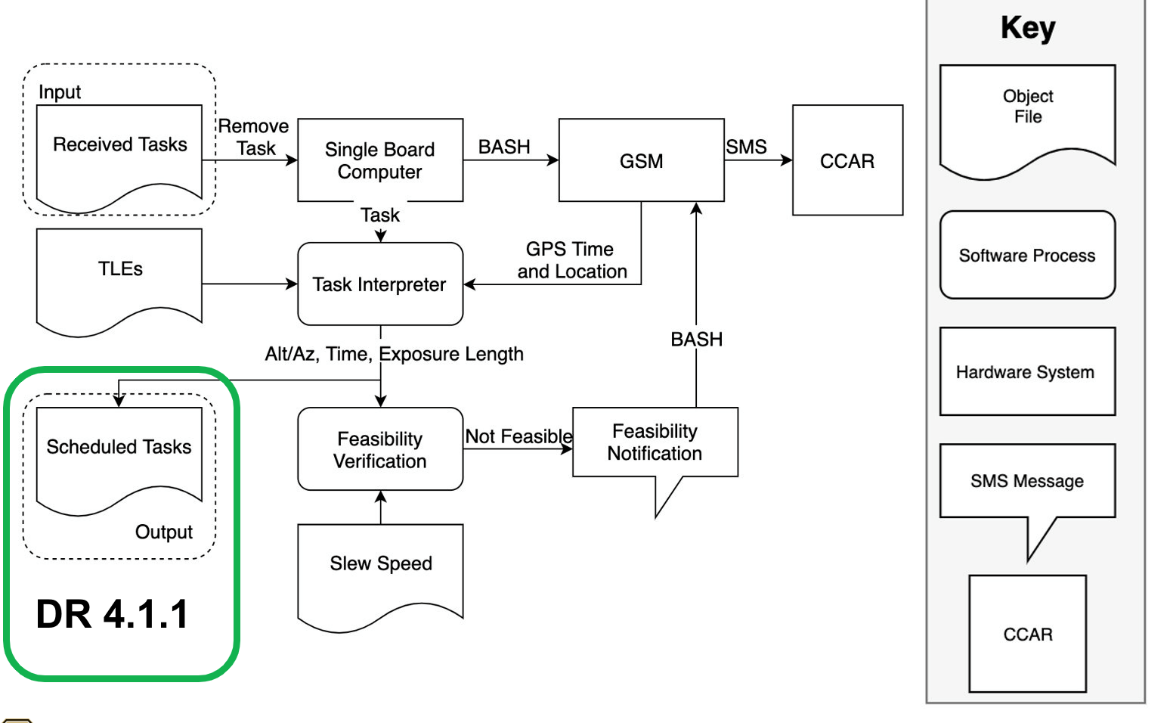 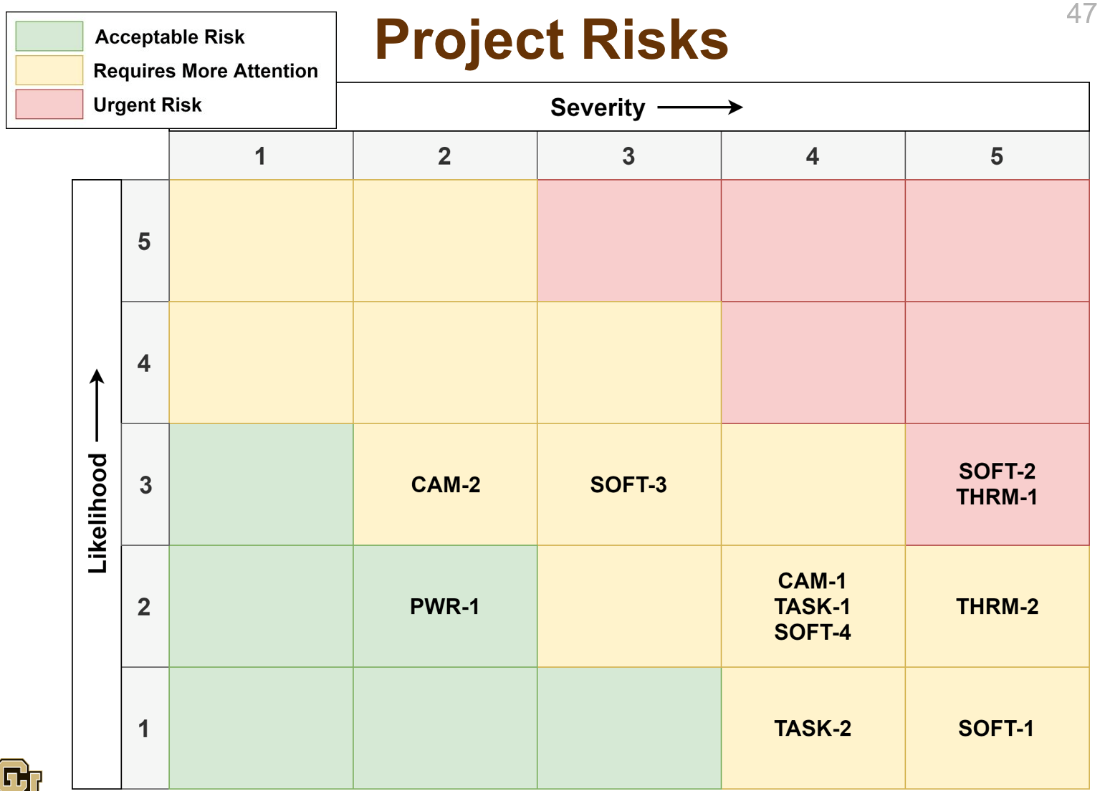 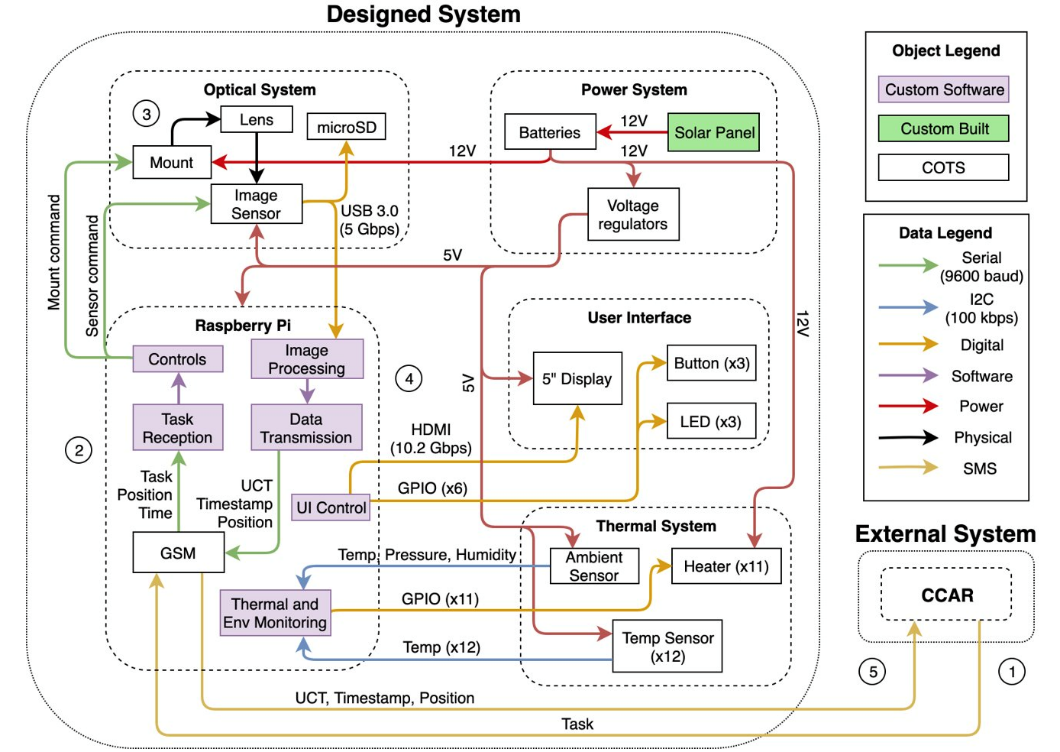 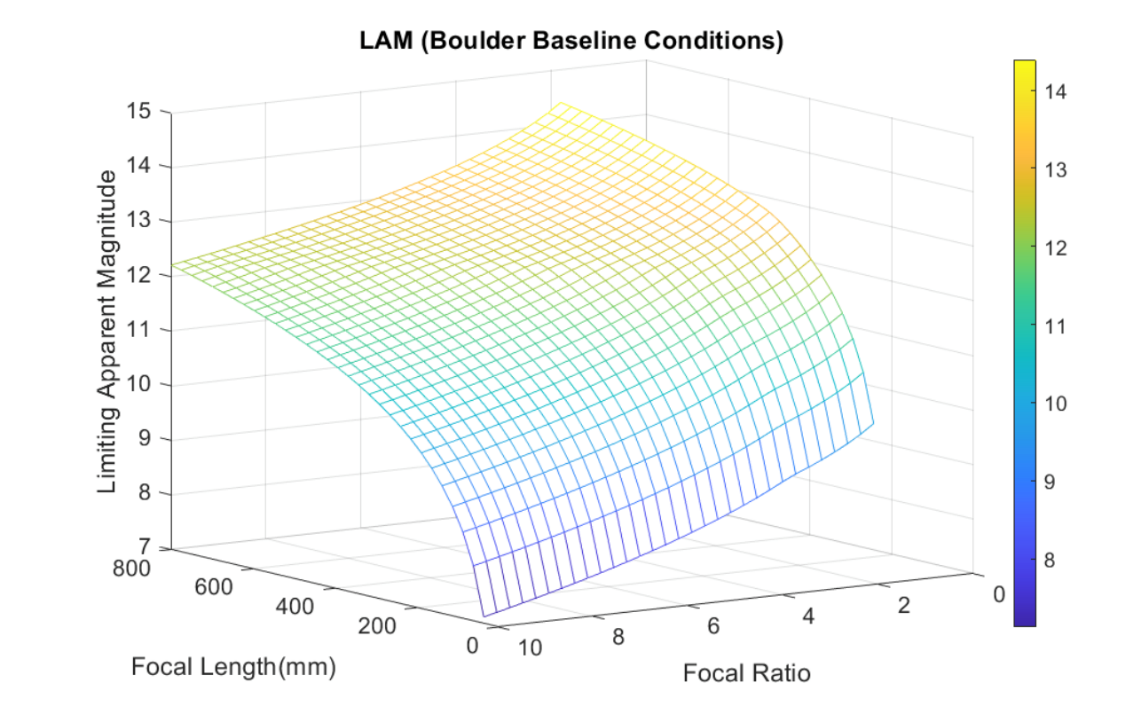 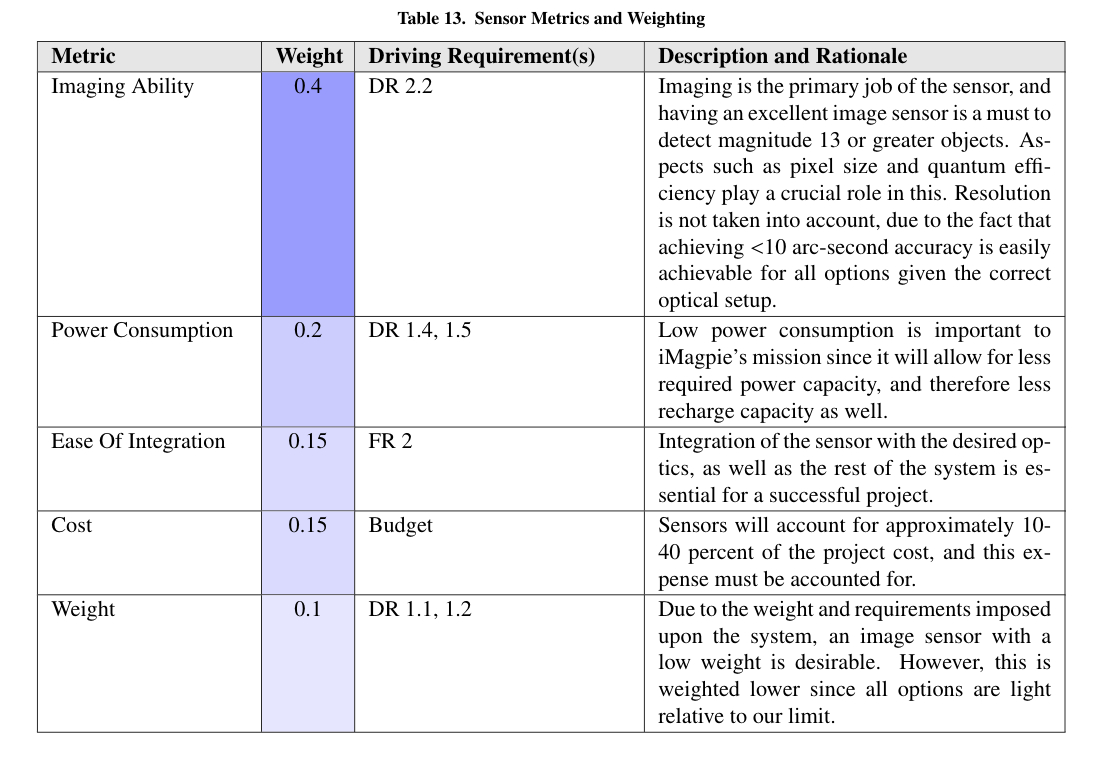 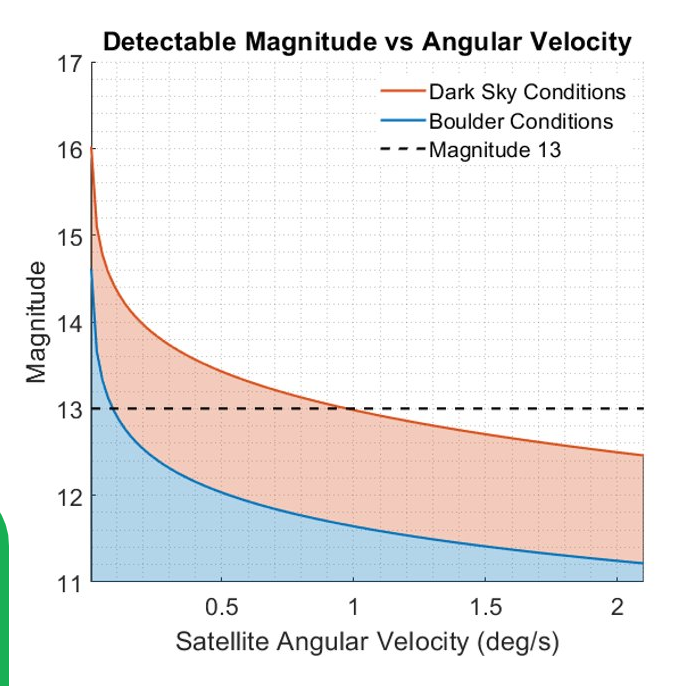 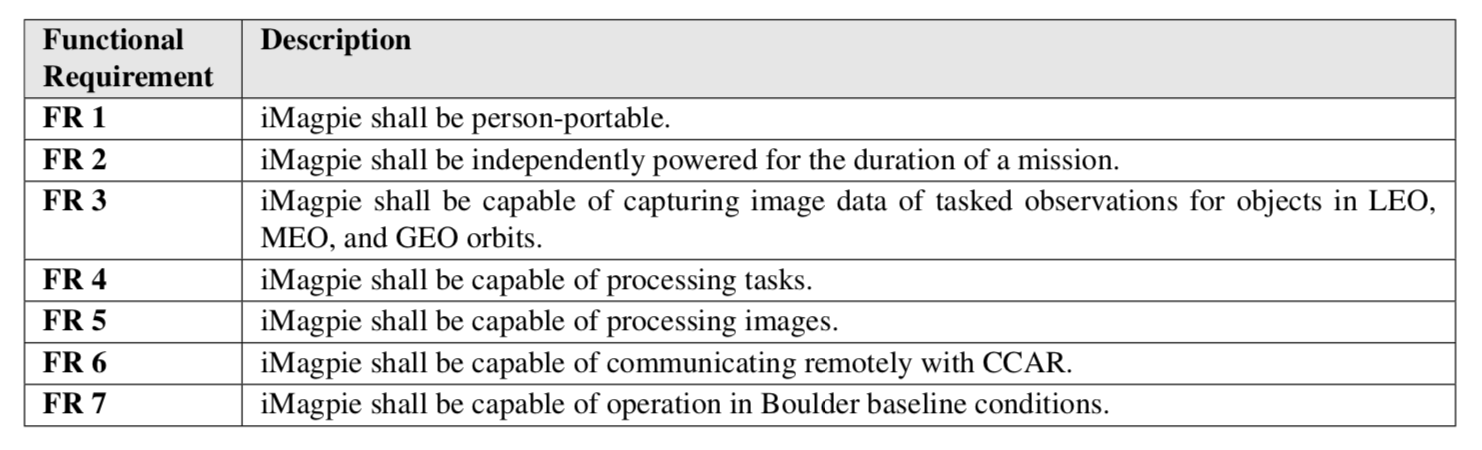 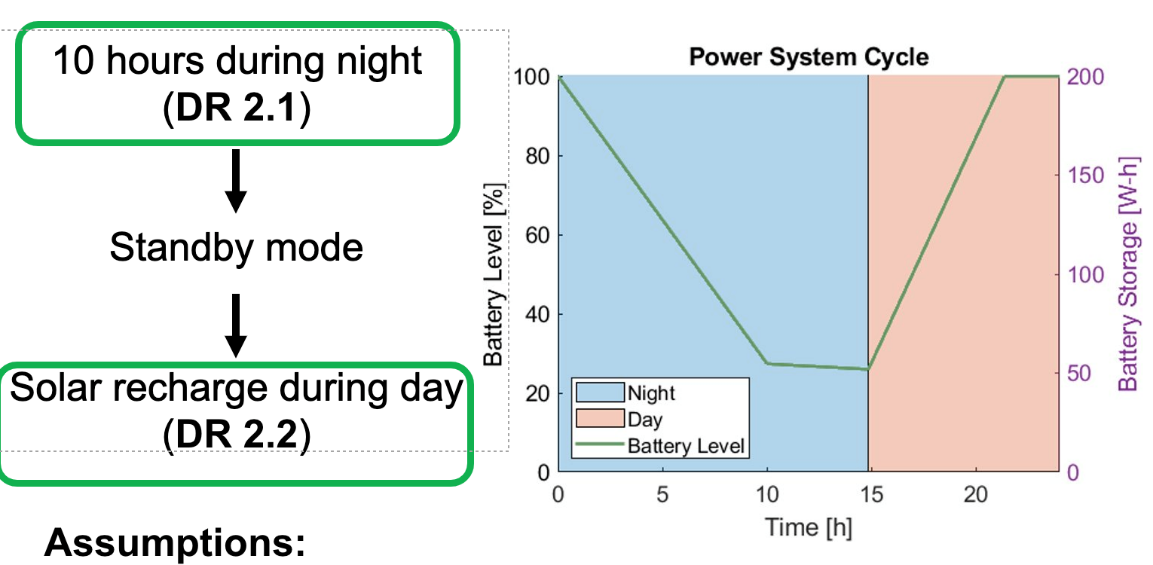 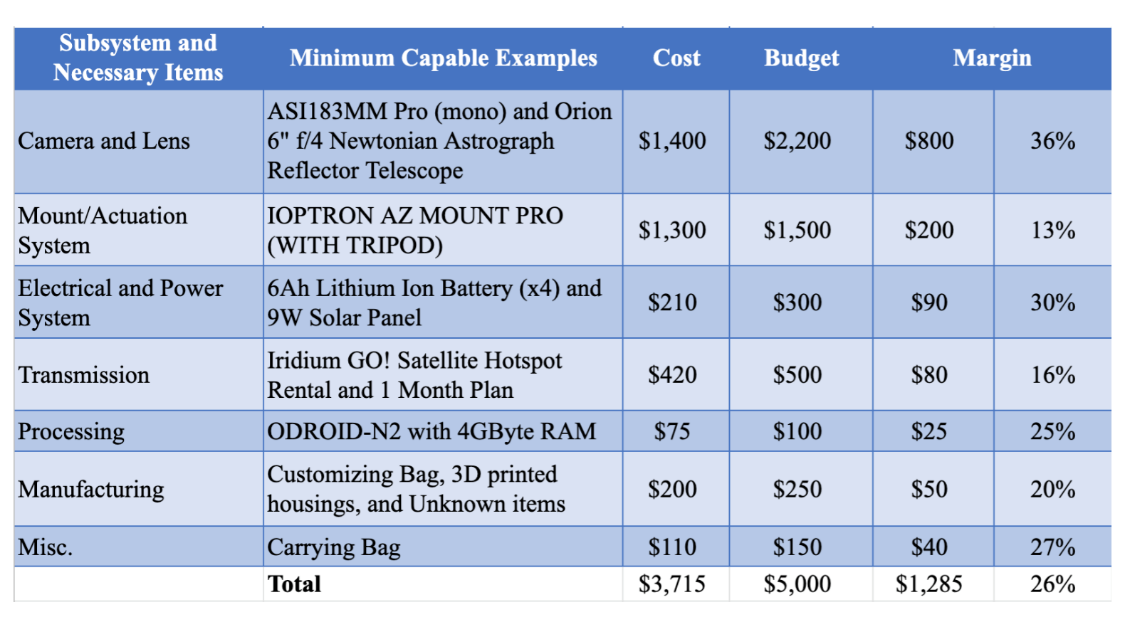 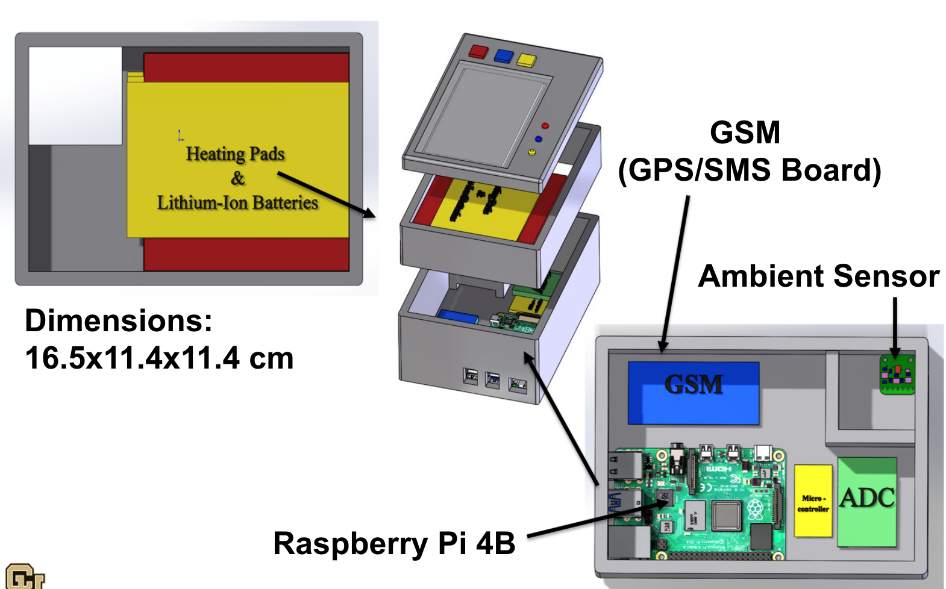 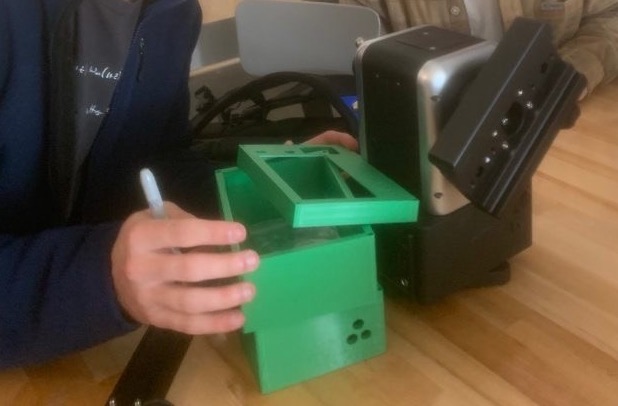 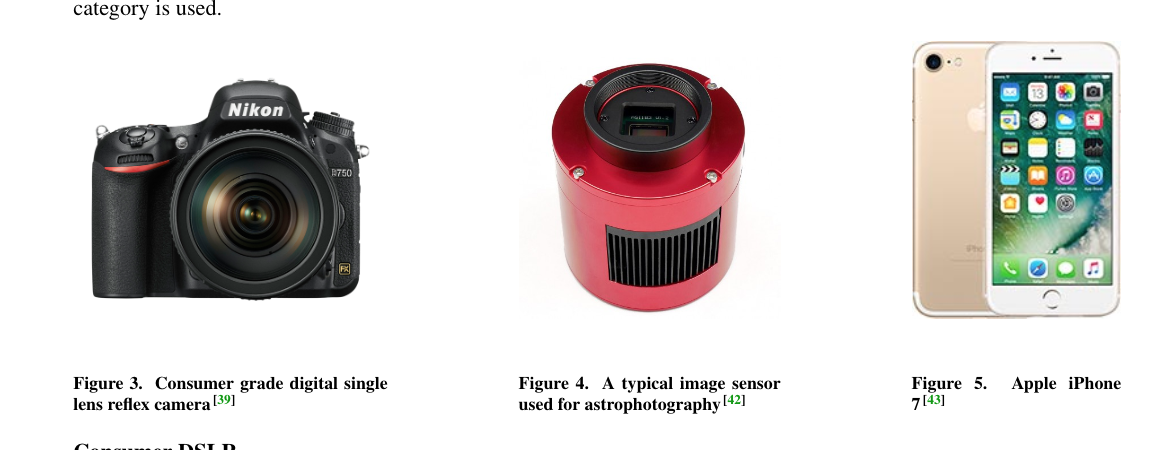 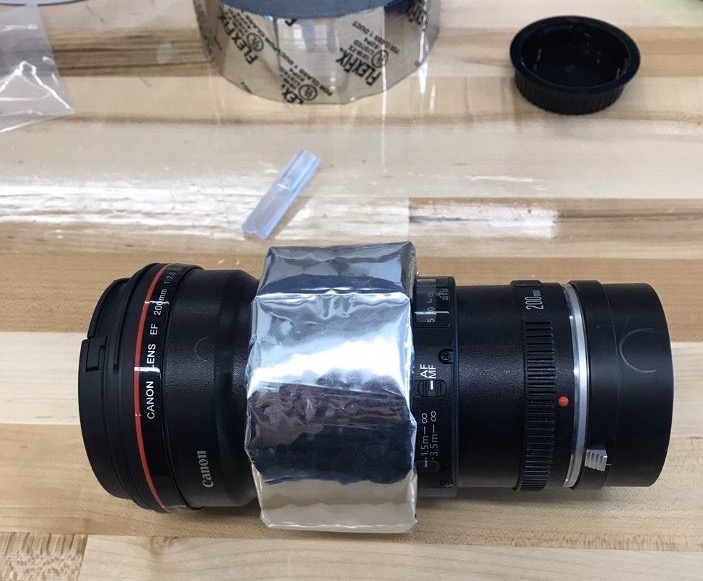 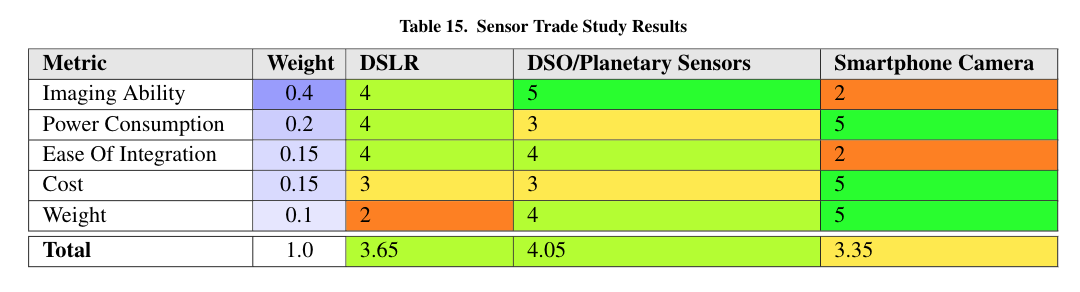 [xx]
[Speaker Notes: https://en.wikipedia.org/wiki/V-Model]
Expected Risks: Software
Primary Software Risks
Processing timing/capabilities
Inaccuracy of provided data and corresponding results
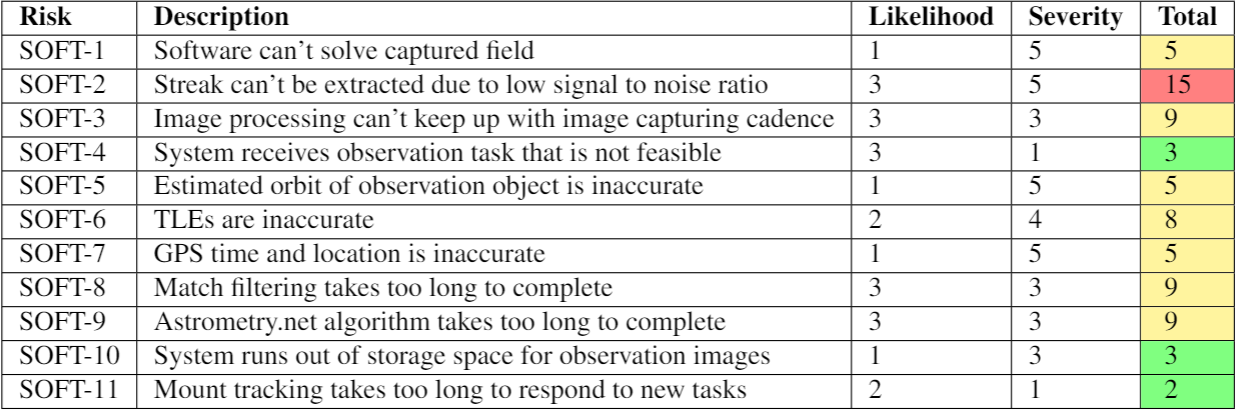 Expected Risks: Hardware
Primary Hardware Risks
Components performing worse than provided specifications
Overheating/condensation of components
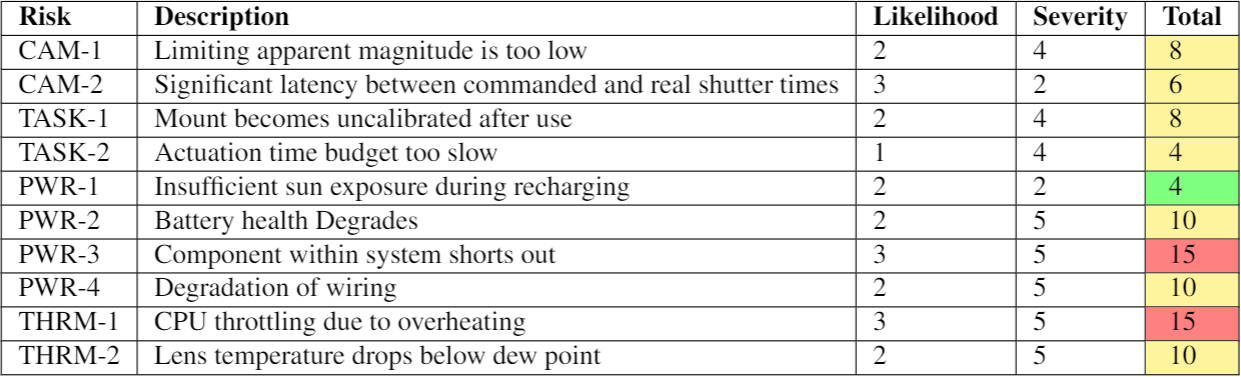 Encountered Risks
Software
No encountered risks, software met requirements
Hardware
Fragile solar cells prevented execution of first solar panel design
iOptron mount head used proprietary interface
Defective ZWO imaging sensor
Mount head reassembled incorrectly by team member
Systems Engineering: Lessons Learned
Plan and verify interface control early
Prevent usage of extra time/budget
Document disassembly/reassembly of components
Expedite fault correction process
Maintain warranty for faulty components
Plan for large budget margins
Allows project to continue w/ initial design faults
Use Legacy/COTS where available
Reduces cost, typically increases reliability
Presentation Overview
Project Purpose and Objectives
Design Description
Test Overview, Results, and Analysis
Systems Engineering
Project Management
Project Management: Organization Chart
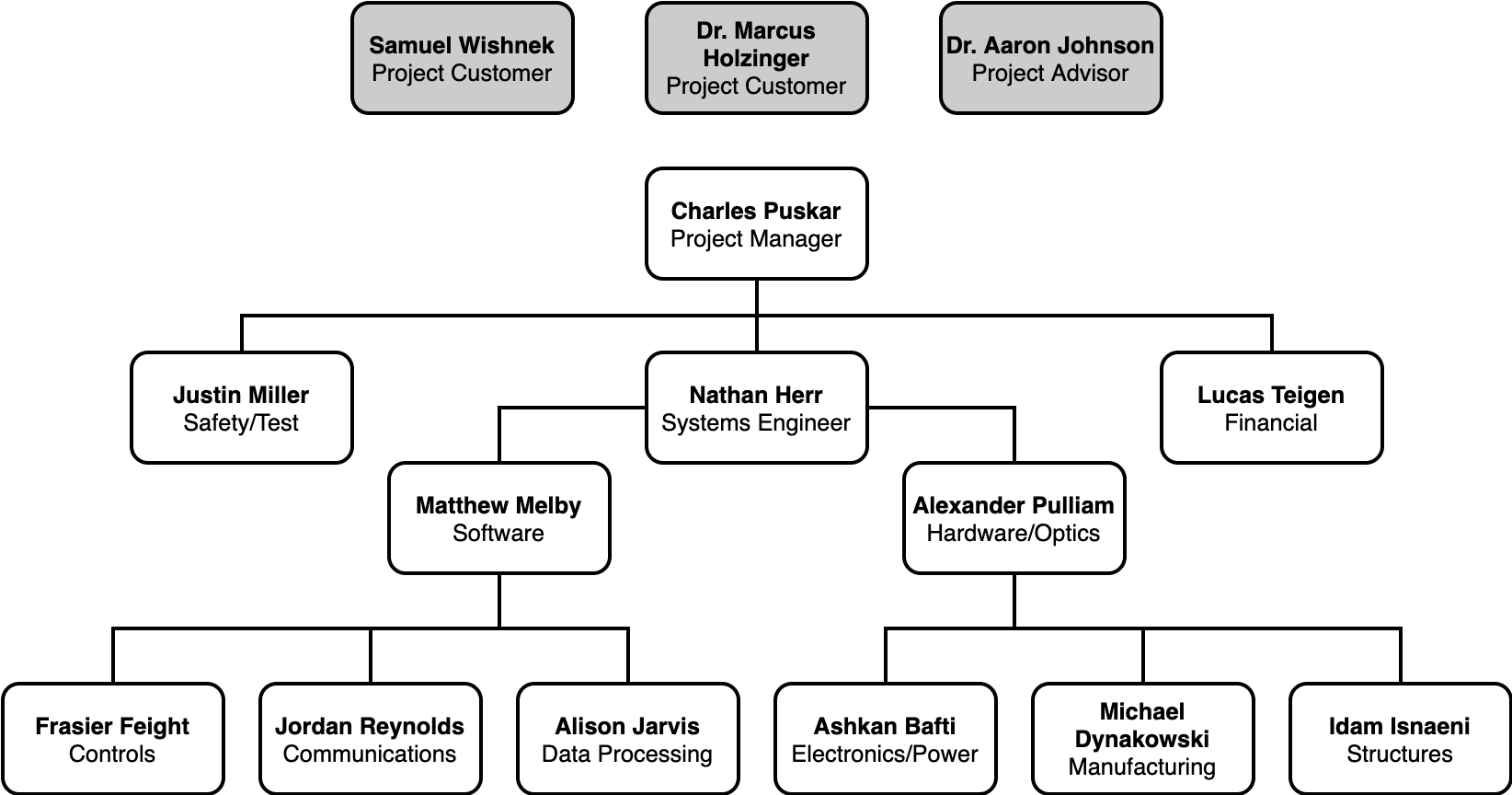 Project Management
Weekly full team meetings
Subteam progress on delegated tasks
Individual contributions over past week
Questions/concerns to bring up w/ customers or advisors
Upcoming deadlines and delegation of new tasks
Weekly advisor meetings
Discuss full team progress
Verify expectations and execution of deliverables
Discuss questions/concerns
Customer meetings
Need-by-need basis to discuss questions/concerns
Project Management:Lessons Learned
Planning
Planning deadlines w/ margin for unexpected obstacles
Thinking ahead to prevent work discontinuities
Communication
Clarification of expectations with customers and advisors
Clear and concise communication of expectations/deadlines to team members
Clear delegation and chain of responsibility
Financial Budget
Final Budget
CDR Budget
Significant Budget Differences
Processing Subsystem
Small auxiliary items were not included in budget due to oversight
Satellite communication capabilities had to be abandoned due to high repeating cost
EPS Subsystem
Underestimate of needed materials and costs
Manufacturing solar panels proved too difficult, replacement COTS solar panels were needed
[Speaker Notes: Power
Underestimate of overall items and costs
Things like PCB, electrical components, etc.
Solar panels cost $215 instead of $40 and assembly

Processing
Items such as sensors, LED screen, and testing cable
Satellite gear would have cost around $350 + Usage plan
This money was needed in other areas 
Abandoning this only cost us level 3 success]
Estimated Industry Cost
Assume average starting salary of $65,000 for 2,080 hours or $31.25/hour
Total Team Hours
3501 Hours*
Overhead of 200%
$218,812.50
Cost of Work
$109,406.25
Material cost
$4,834.23
Total Cost of iMagpie: $333,052.98
*Including 4 weeks of projected additional work
[Speaker Notes: True Hours of completed work:  3001 hours
Average of 125.04 hours per week
4 weeks of work were added 
500 hours]
Acknowledgements
Dr. Marcus Holzinger and Samuel Wishnek
Dr. Aaron Johnson
Project Advisory Board
Questions?
References
[1] “Ecliptic Plane”, Hyperphysics, http://hyperphysics.phy-astr.gsu.edu/hbase/eclip.html
[2] Boeing Airlines https://twitter.com/boeingairplanes/status/1086672652150939649
[3] PCBWAY IOTBITS LOGO http://iot-bits.com/iotbits/pcbway-iotbits-logo/
[4] "Lithium Ion Battery – 6Ah", Sparkfun https://www.sparkfun.com/products/13856

[XXI] AVM Standard https://www.virtualastronomy.org/AVM_DRAFTVersion12_rlh02.pdf
RA/Dec Coordinate Transform
Where CROT angles, Center Right Ascension, and Center Declination are provided from astrometry algorithm
XXI
Design Requirements
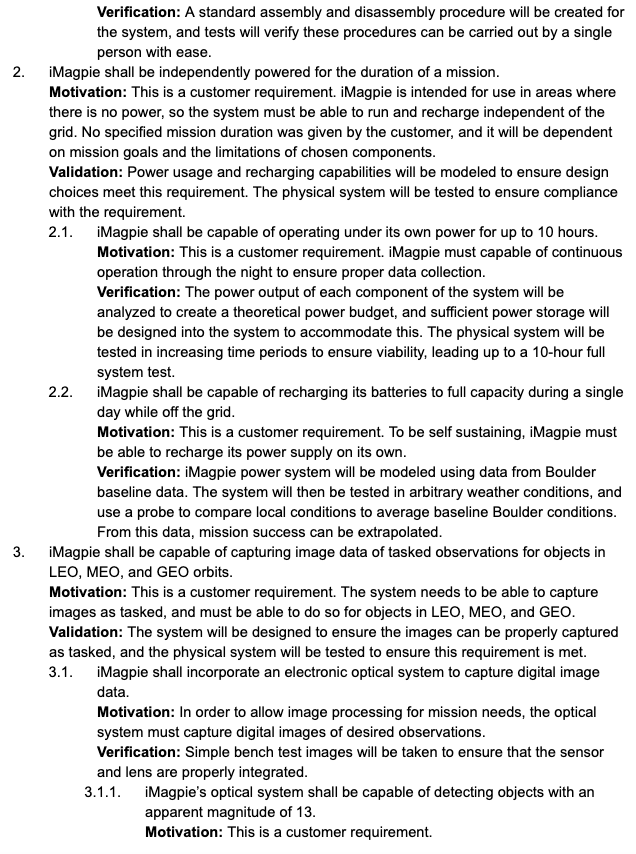 Design Requirements (cont.)
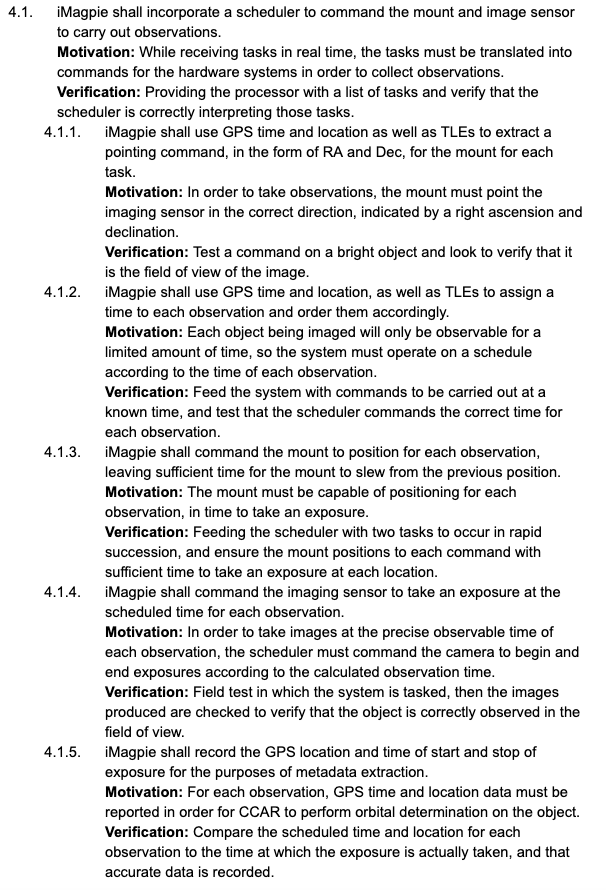 Design Requirements (cont.)
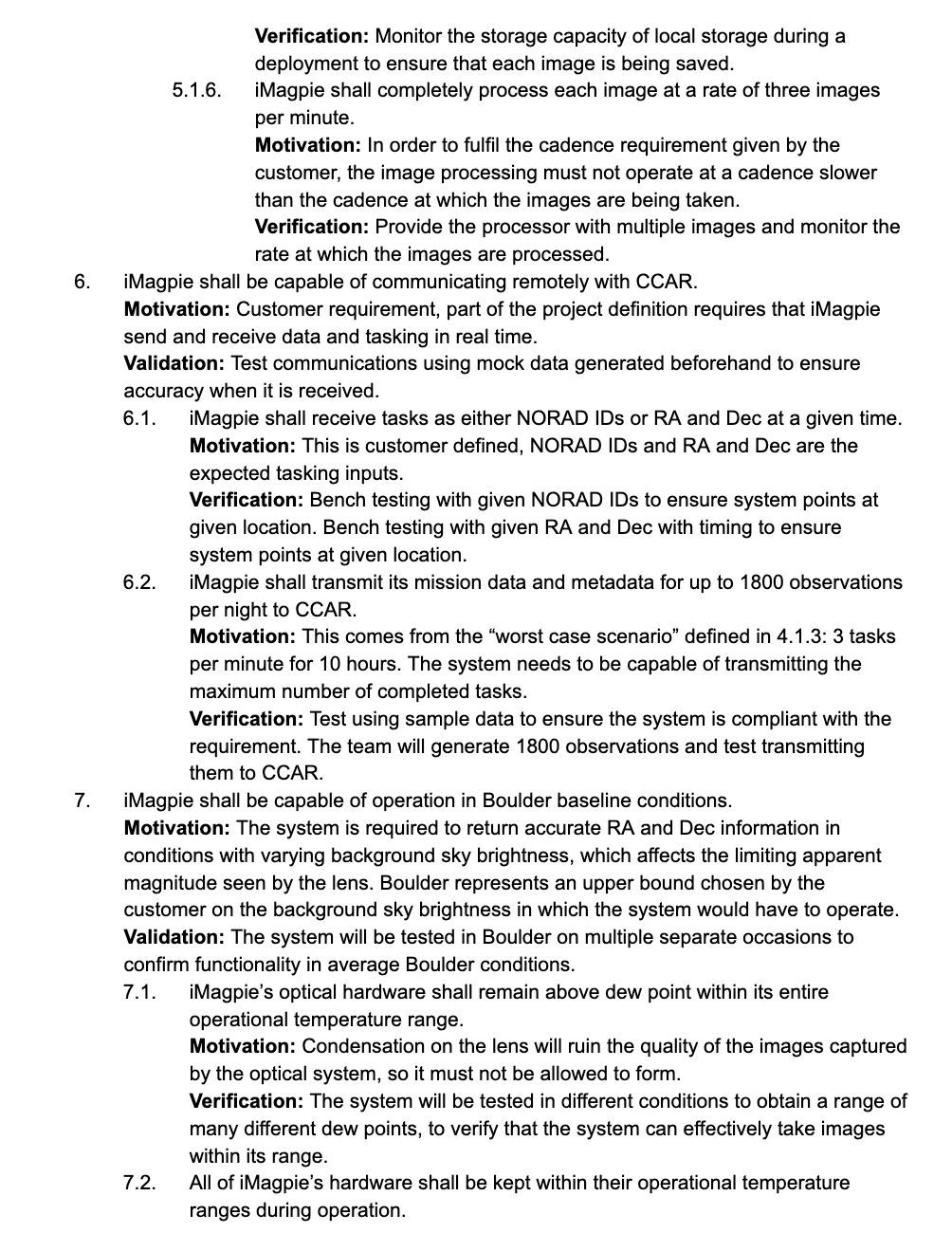 Design Requirements (cont.)
Test Backups
Image Processing Error Calculation
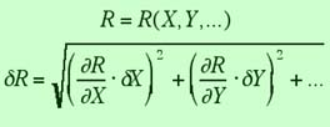 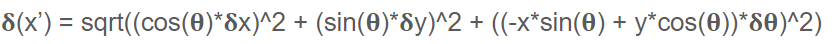 Assume cos(𝛉)=sin(𝛉) = 1
𝛅𝛉 = 0.00174533
𝛅x = 𝛅y = 4.53
x= 3250, y = 4656
Streak Detection Testing
Streak Detection Testing
Streak Detection Testing
Streak Detection Testing
Streak Detection Testing
Streak Detection Testing
Streak Detection Testing
Streak Detection Testing
Streak Detection Testing
Camera Manufacturer Specifications
Resolution: 16Mega Pixels 4656×3520
Pixel Size: 3.8µm
Exposure Range: 32µs-2000s
Interface: USB3.0/USB2.0
Read Noise: 1.2e @30db gain
Full well: 20ke
Dimensions: φ62mm X 41mm
Weight: 140g
Working Temperature: -5°C—45°C
Working Relative Humidity: 20%—80%
Battery Charging Testing
What's being tested? 
Ability for batteries to recharge at required rate
Risk Reduction:
Ensures iMagpie will have the required margin to recharge batteries during a sunny day
Battery Charging Testing
Test Fixtures:
Battery connected to charger IC, and then DC power supply
Test Procedure Overview:
Drain batteries to safe low voltage
Recharge at required rate to satisfy worst case charge times
Results:
Batteries should be able to recharge in approximately 7h, allowing margin for sub-ideal weather
Thermal Testing
What's being tested? 
Ability of iMagpie's heating system/insulation
Characterization of heating to compare to model
Risk Reduction:
Ensures that iMagpie can prevent dew buildup and keep hardware above minimum temperatures
Thermal Testing
Test Fixtures:
Lens/Sensor
Thermal camera or temperature probe
Test Procedure Overview:
Heat iMagpie at room temperature until steady state
Measure optics temperatures
Compare to modeling 
Repeat outdoors in colder temps
Results:
Thermal profiling of system
Heating system verification
Timing Testing
What's being tested? 
Characterization of exposure timing
Risk Reduction:
Ensures that iMagpie can report exposure start and stop times to 0.1 microseconds
Increases accuracy of streak data
Timing Testing (Cont.)
Test Fixtures:
FPGA With 10bit LED counting ability
Raspberry Pi with GSM
Test Procedure Overview:
Rasp. Pi records GPS time 
Rasp. Pi sends exposure command to camera
Rasp. Pi records GPS time
Rasp. Pi sends start command to FPGA
FPGA begins to count on LEDs
Camera takes exposure of LEDs
LEDs along with GPS timestamps reveal exposure delay
Results:
Start and stop times of exposure precisely known (exposure duration assumed accurate)
Timing Testing (Cont.)
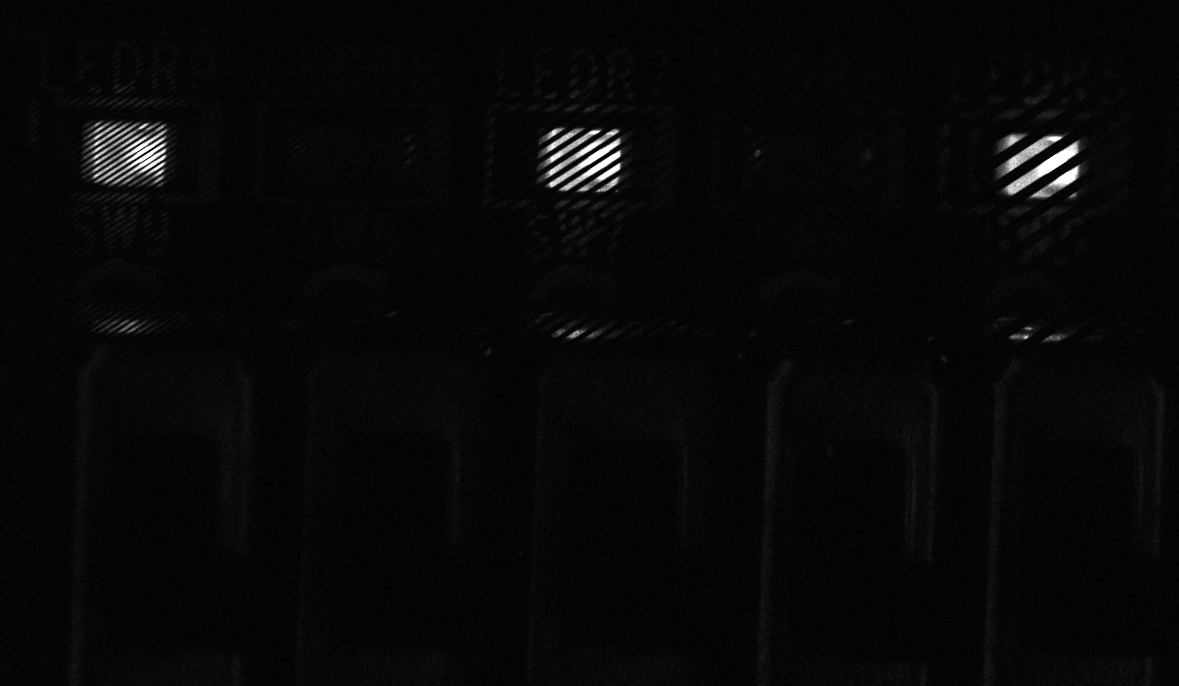 Communications System Test
What's being tested? 
SMS Send/Receive
Status Report
How is it tested?
Send/Receive sample SMS to/from outside device
Check Status Report info against known info
Electronics Schematics Backup
Electronic Schematic
Electronic Schematic (cont.)
Electronic Schematic (cont.)
Electronic Schematic (cont.)
Electronic Schematic (cont.)
Electronic Schematic (cont.)
Electronic Schematic (cont.)
Electronic Schematic (cont.)
Battery Charger IC Schematic
Apparent Magnitude
Measure of objects brightness as seen from Earth
Reverse logarithmic scale
Magnitude of 5 greater = brightness 100 times dimmer
Magnitude 13 is ~400 times dimmer than naked eye limit
iMagpie Design Goal
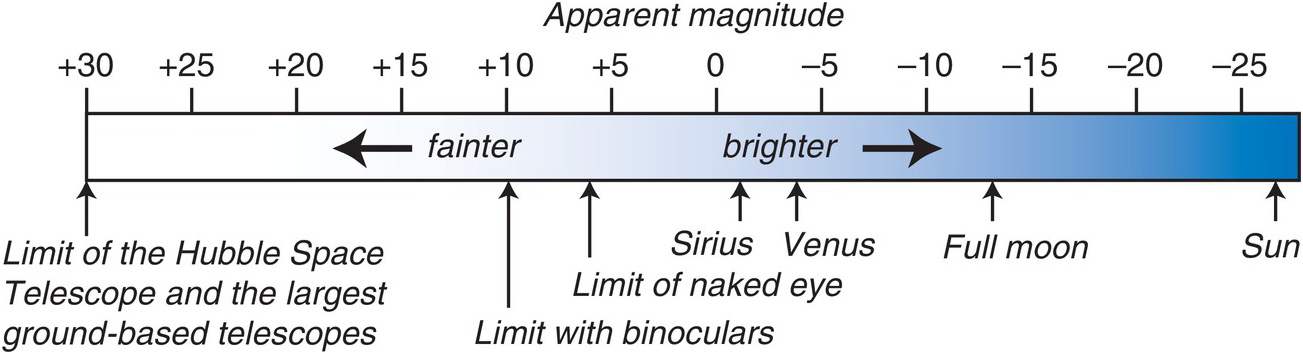 [xx]
[Speaker Notes: https://www.cambridge.org/core/books/question-and-answer-guide-to-astronomy/stars-and-stellar-systems/CFD8F55B5EF1FD7608CA2EDD8E1FCD3E]
Team Photo